Муниципальное казенное дошкольное образовательное учреждение«Детский сад общеразвивающего вида №15 « Яблонька»
Визитная карточка педагога
Забродина  Любовь Викторовна
Дата рождения: 29.12.1966год.
Образование:  ШГПИ, 1994.
Специальность по диплому:   
Педагогика и психология 
(дошкольная).
Должность: воспитатель.
Стаж работы: 28 лет.
Категория: первая, 2013 год.
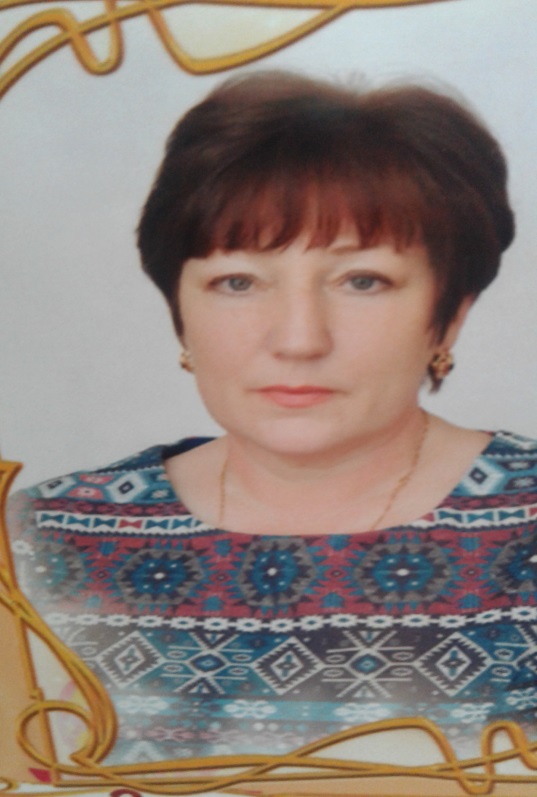 «Распахни души оконце»
О себе лишь – объективно,
Не ленива, позитивна, 
По работе креативна, 
И люблю свой нужный труд.

Детство – это летний ветер, 
Парус неба и хрустальный звон зимы. 
Детство – это значит дети! 
Дети – это значит мы!
За свой многолетний труд имею грамоты
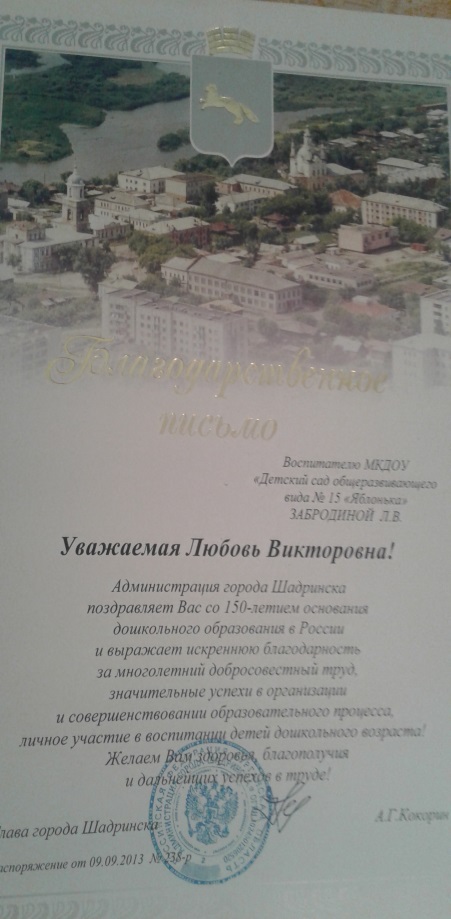 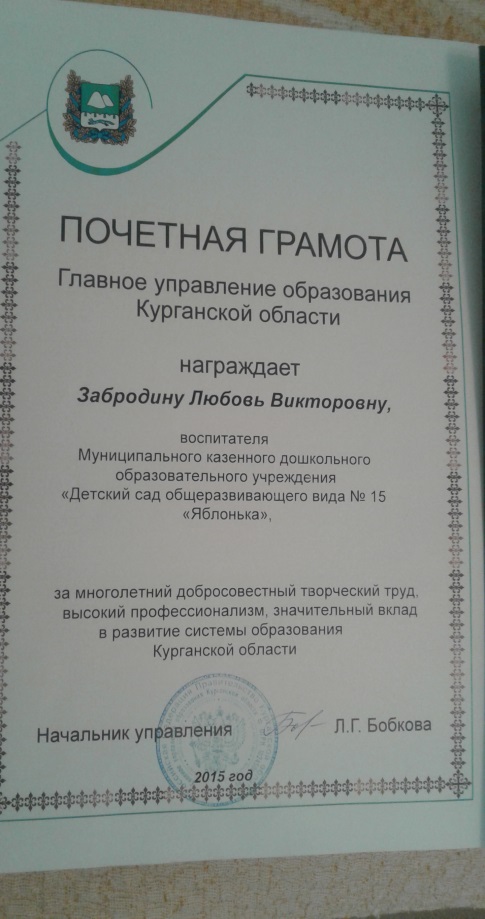 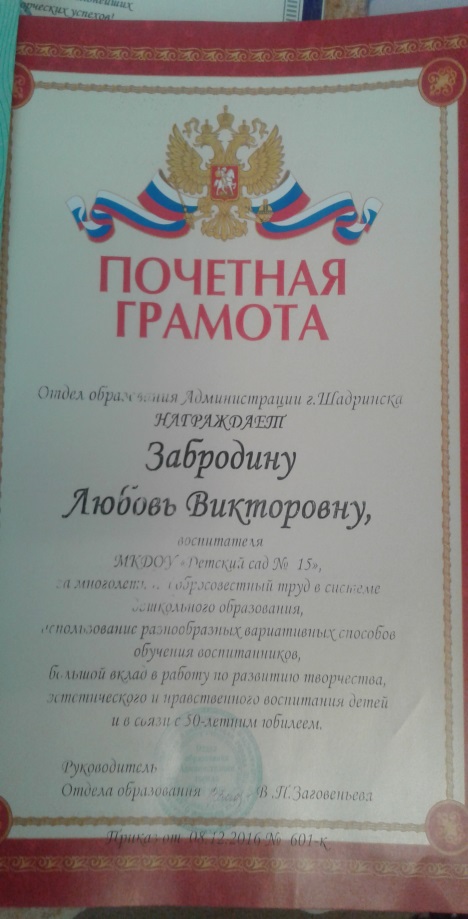 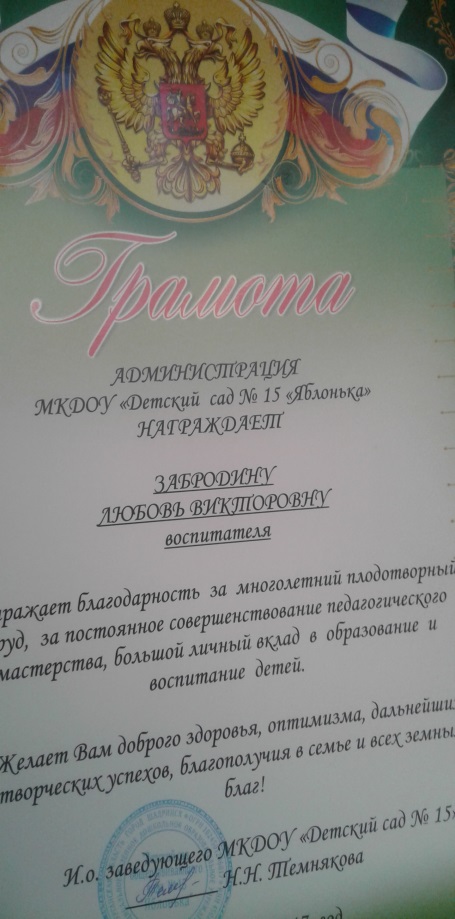 «Почему я работаю в детском саду?» «…Потому что самая большая ценность на земле это - дети. Дети - моё главное богатство, в окружении которых я нахожусь и на работе, и дома
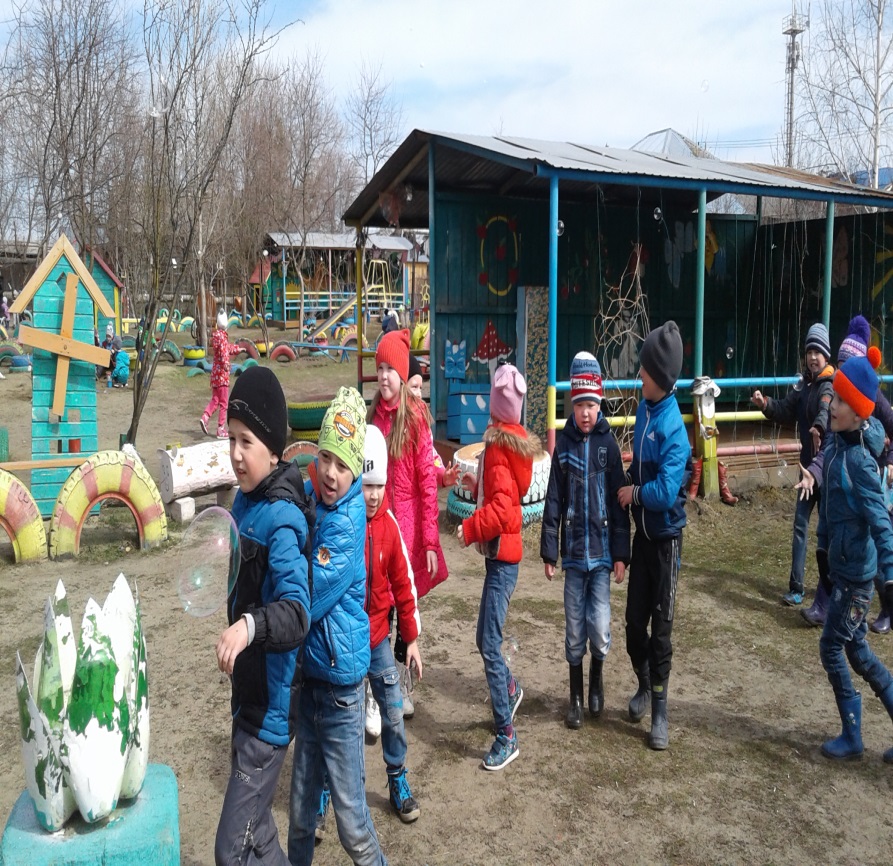 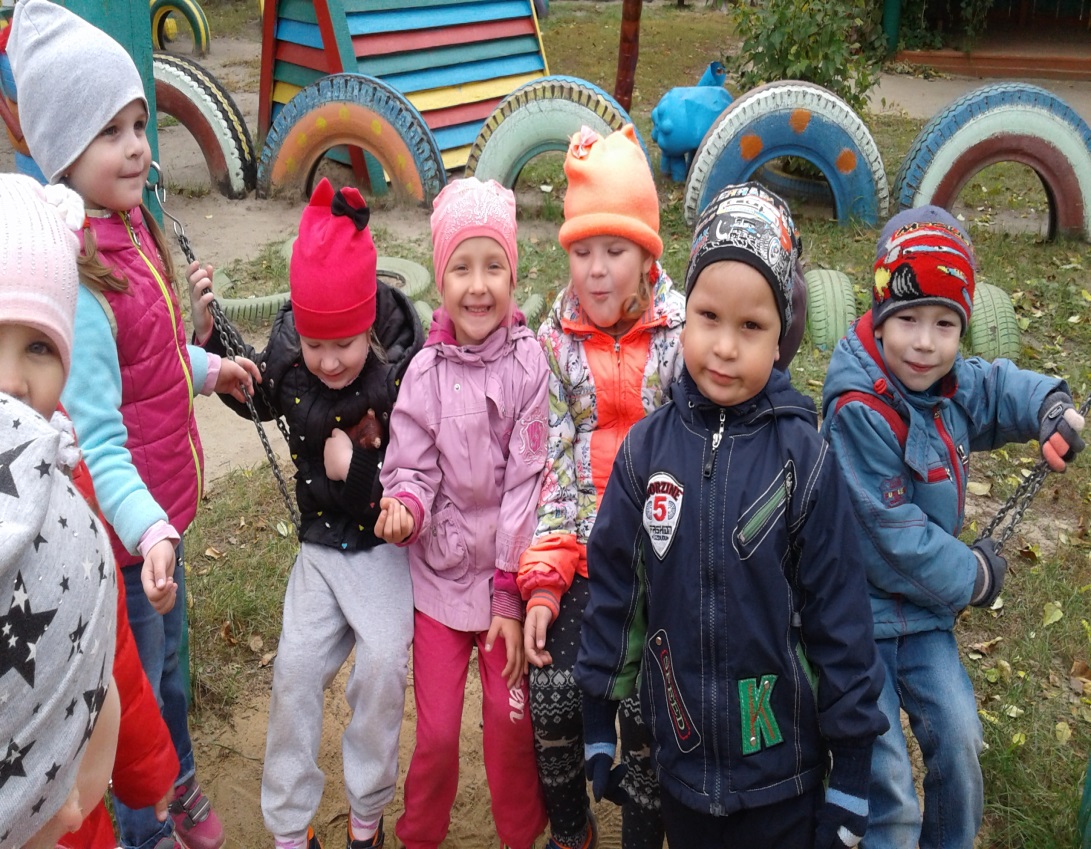 «Шаг за шагом»Представление моего педагогического опыта работы. Я хочу представить опыт моей работы по формированию познавательного интереса у детей дошкольного возраста.
Владею и применяю в образовательной деятельности современные педагогические технологии: 
Методика Кюизенера – универсальна, она не вступает в противоречие ни с одной из существующих методик, а наоборот, удачно их дополняет.
Палочки Кюизенера просты и понятны детям: их можно использовать  начиная с раннего возраста, 
 дети  воспринимают  их в качестве игрового материала, а не видят в них скучное заучивание чисел.
Помимо явной эффективности обучения методики, палочки Кюизенера задействуют еще и ряд пограничных областей: развивают мелкую моторику, зрительное и пространственное восприятие, стимулируют воображение, приучают к порядку.
  Применяю в образовательной деятельности -легоконструирование
ЛЕГО - педагогика – одна из известных и распространенных сегодня педагогических систем, использующая трехмерные модели реального мира и предметно-игровую среду обучения и развития ребенка. 
       А также проектные технологии В.В. Москаленко, Н.И. Крыловой «Опытно-экспериментальную    деятельность»,      технологии сохранения и стимулирования здоровья С.А. Стрельниковой «Дыхательная гимнастика», С.В.Коноваленко «Артикуляционная гимнастика», Е.А. Анищенковой «Пальчиковая гимнастика» и методики эколого-игрового содержания С.Н. Николаевой, И.А. Комаровой 
Вношу личный вклад в повышение качества образования на основе совершенствования методов: игрового, исследовательского и здоровьесберегающего в результате их интеграции в условиях реализации  ФГОС ДО.
Что из себя представляют палочки Кюизенера
На начальном этапе занятий  палочки Кюизенера используются как игровой материал. Дети играют с ними, как с обычными кубиками, палочками, конструктором, по ходу игр и занятий, знакомясь с цветами, размерами и формами.
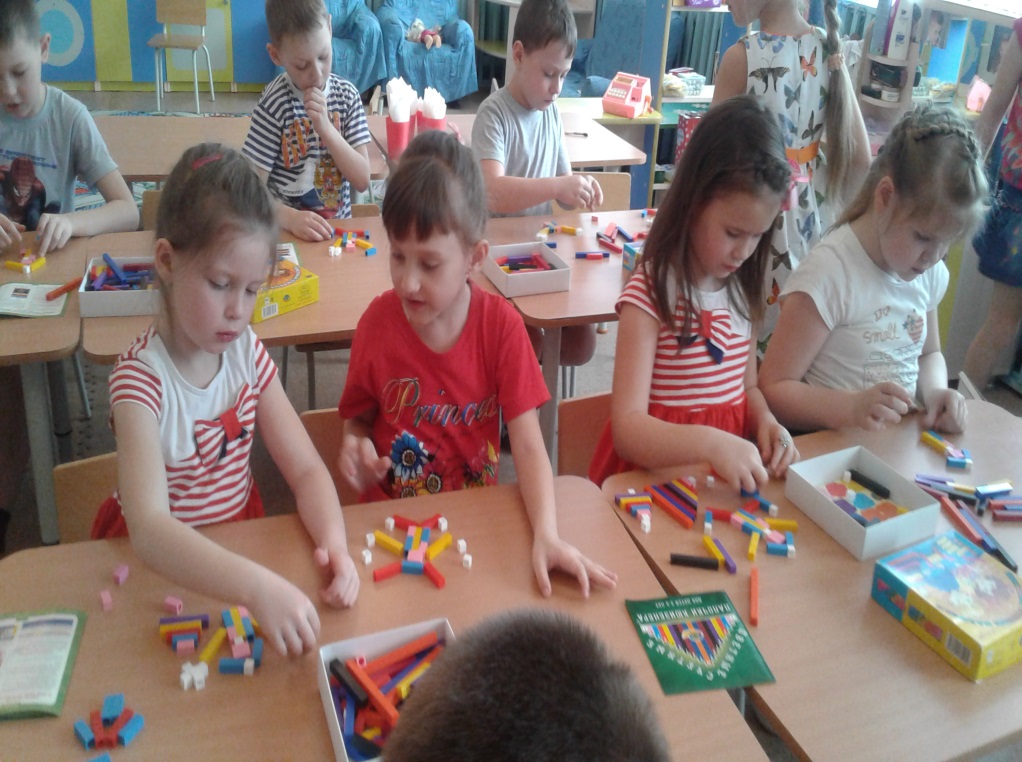 На втором этапе палочки уже выступают как пособие для маленьких математиков. И тут дети учатся постигать законы загадочного мира чисел и других математических понятий.  Выкладываем лесенку из 10 палочек Кюизенера от меньшей (белой) к большей (оранжевой) и наоборот.
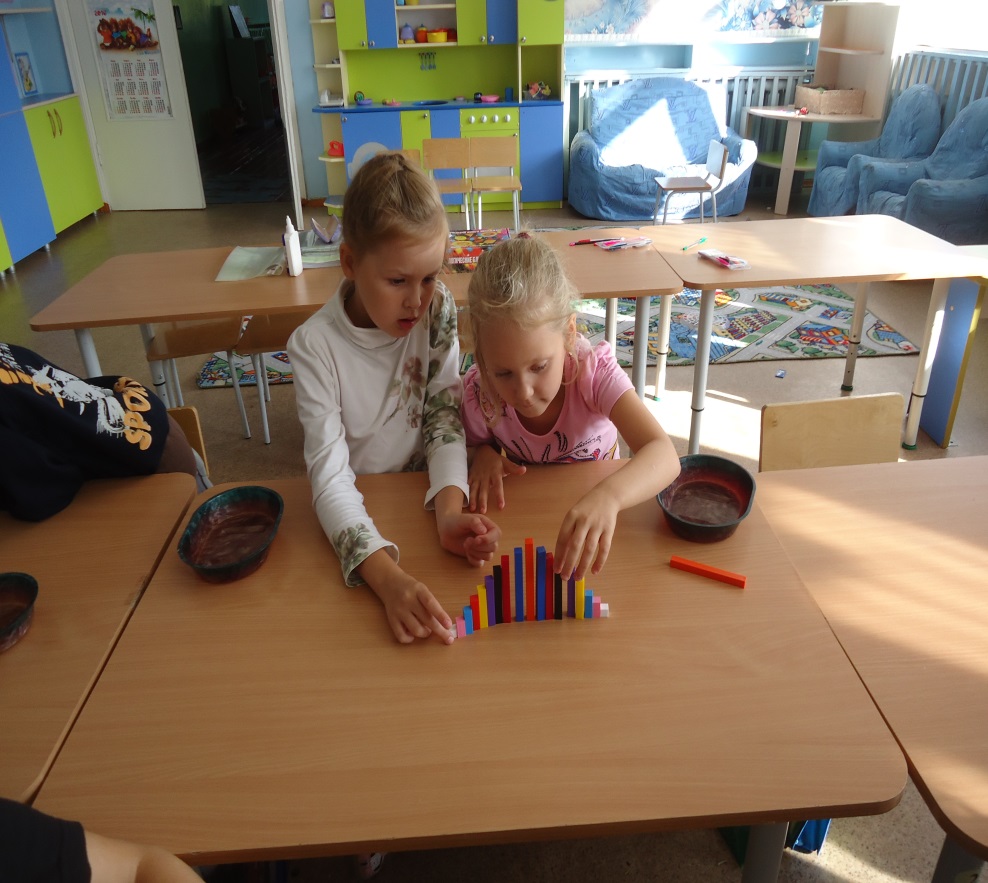 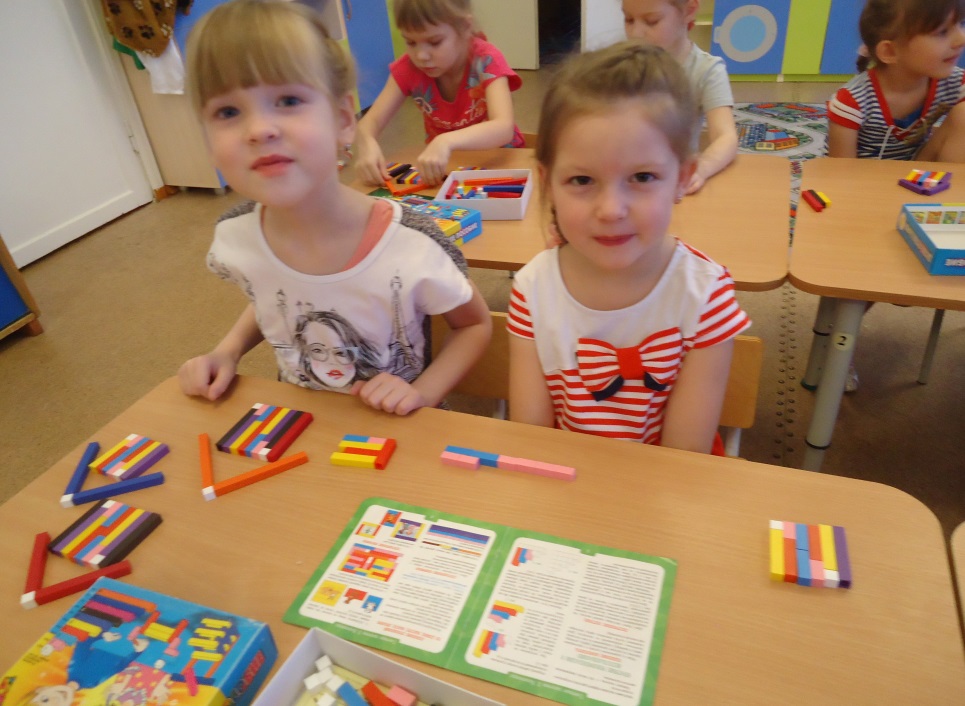 Палочки счетные, считать помогают и из палочек счетных слова составляют.
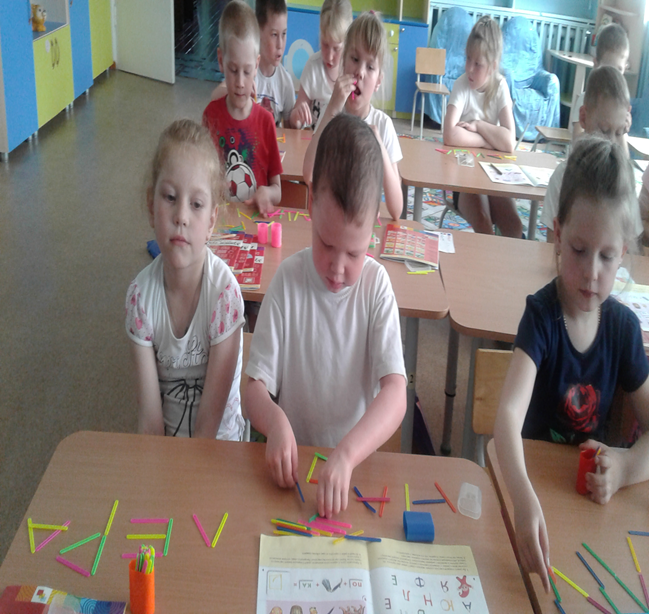 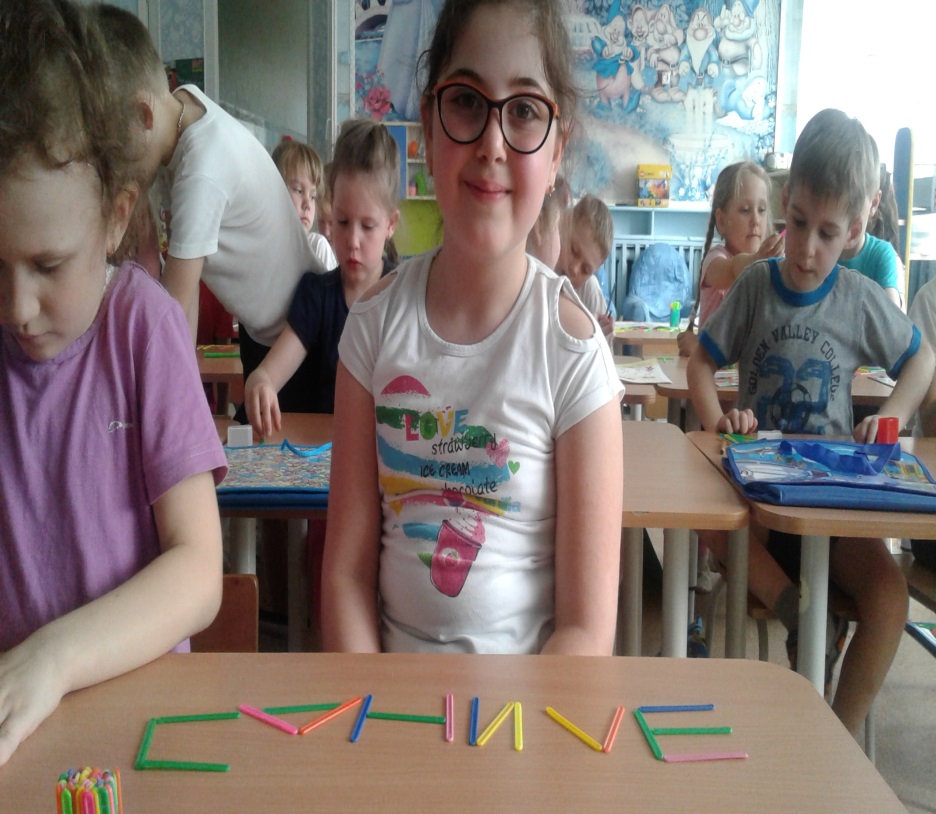 Счетные палочки — это не просто цветные палочки. Еще это отличная развивающая игрушка. С помощью них можно выложить вместе с ребенком разные композиции.
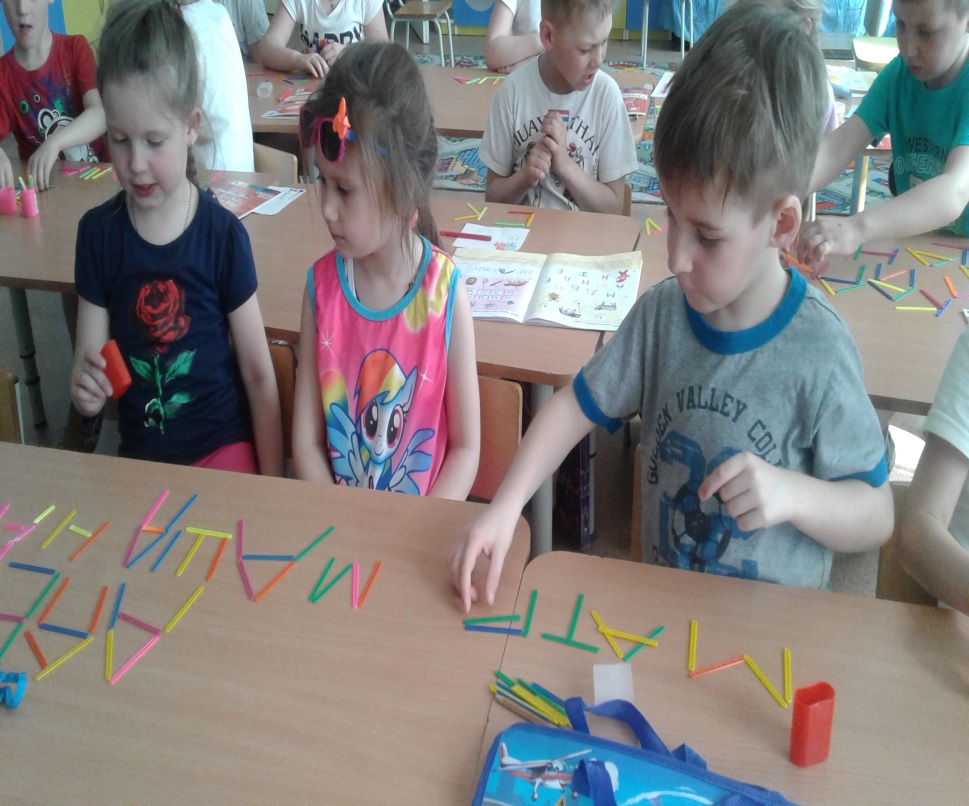 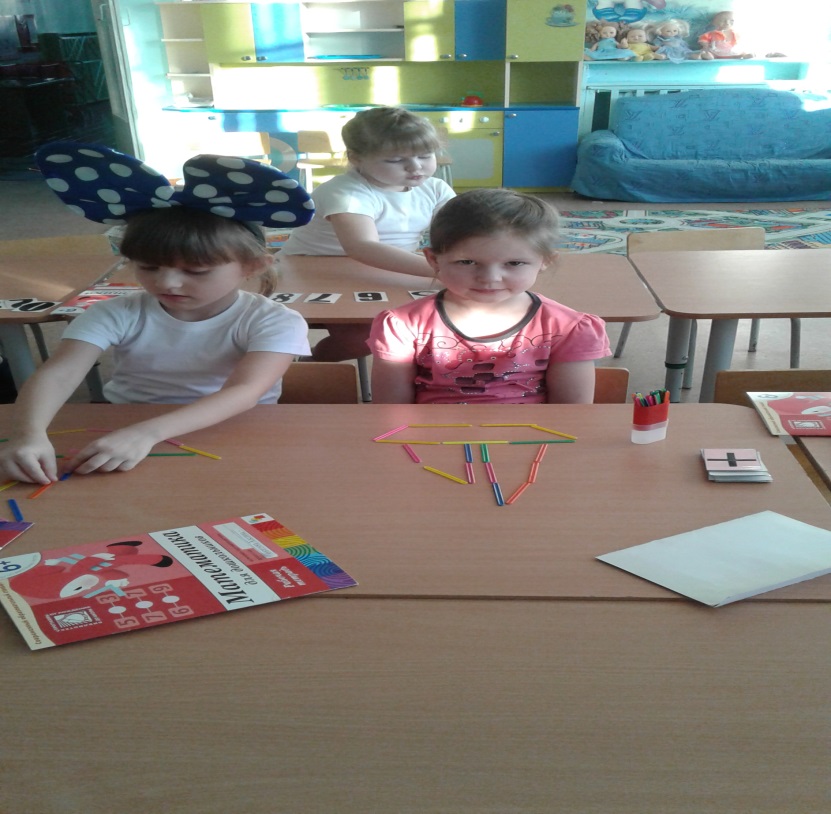 Использование конструктора «ЛЕГО»в работе с дошкольниками
Детей трудно заинтересовать абстрактными понятиями и уж тем более невозможно заставить их выучить материал, если цель его изучения им непонятна. В образовательной деятельности  мы используем разнообразные приемы и методы, понимая, что сами должны обучаться современным технологиям, ведь наши воспитанники живут в мире компьютеров, интернета, электроники и автоматики. Они хотят видеть это и в образовательной деятельности, изучать, использовать, понимать. Одним из таких современных методов считается совместная (дошкольники, педагоги и родители) интеграционную деятельность – лего - конструирование.
Машины
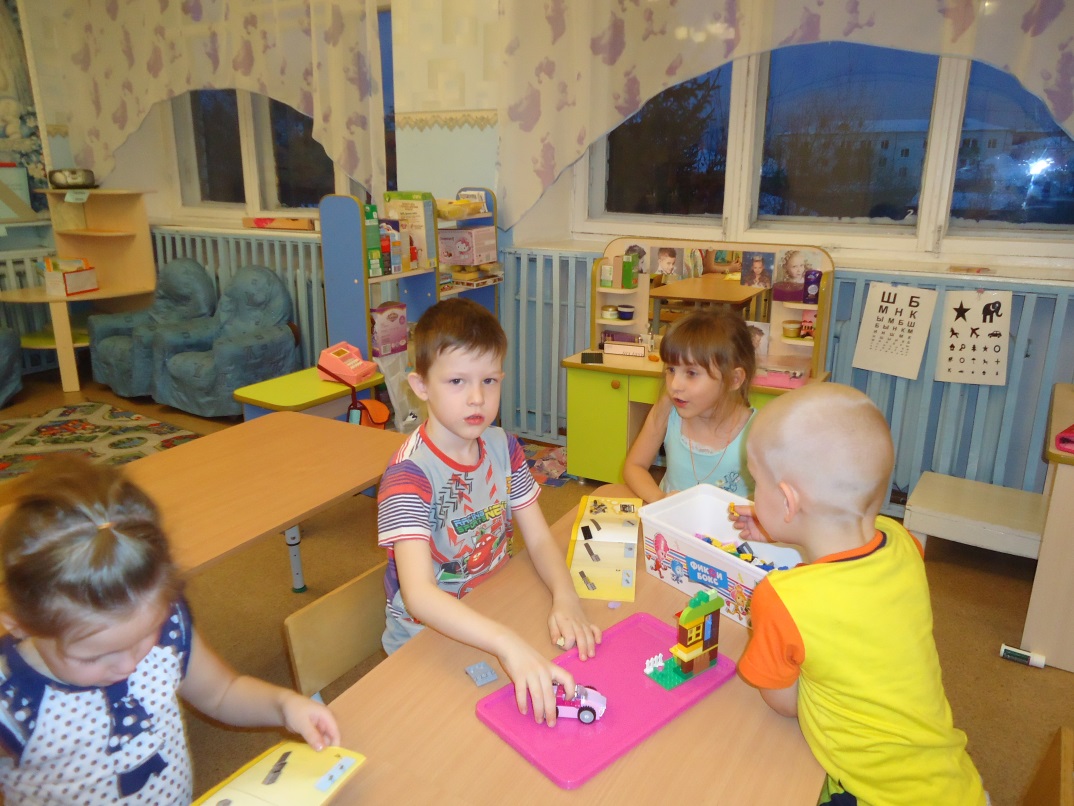 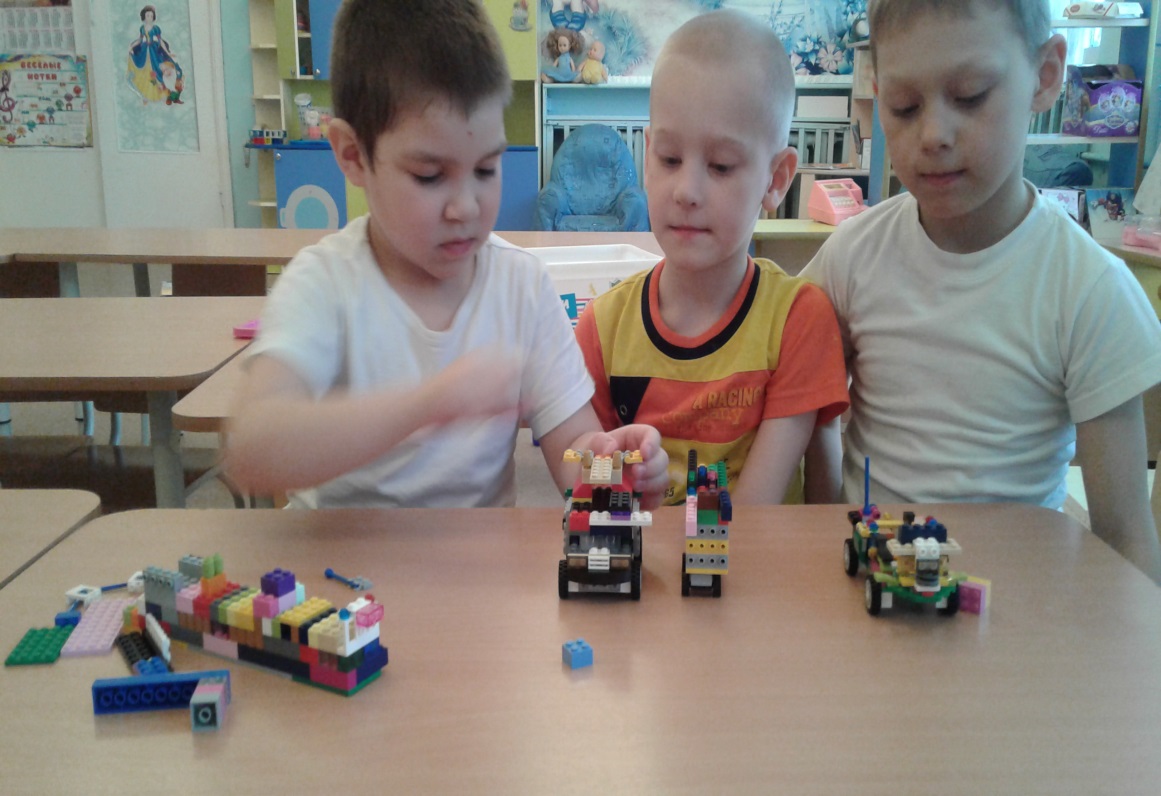 Дома
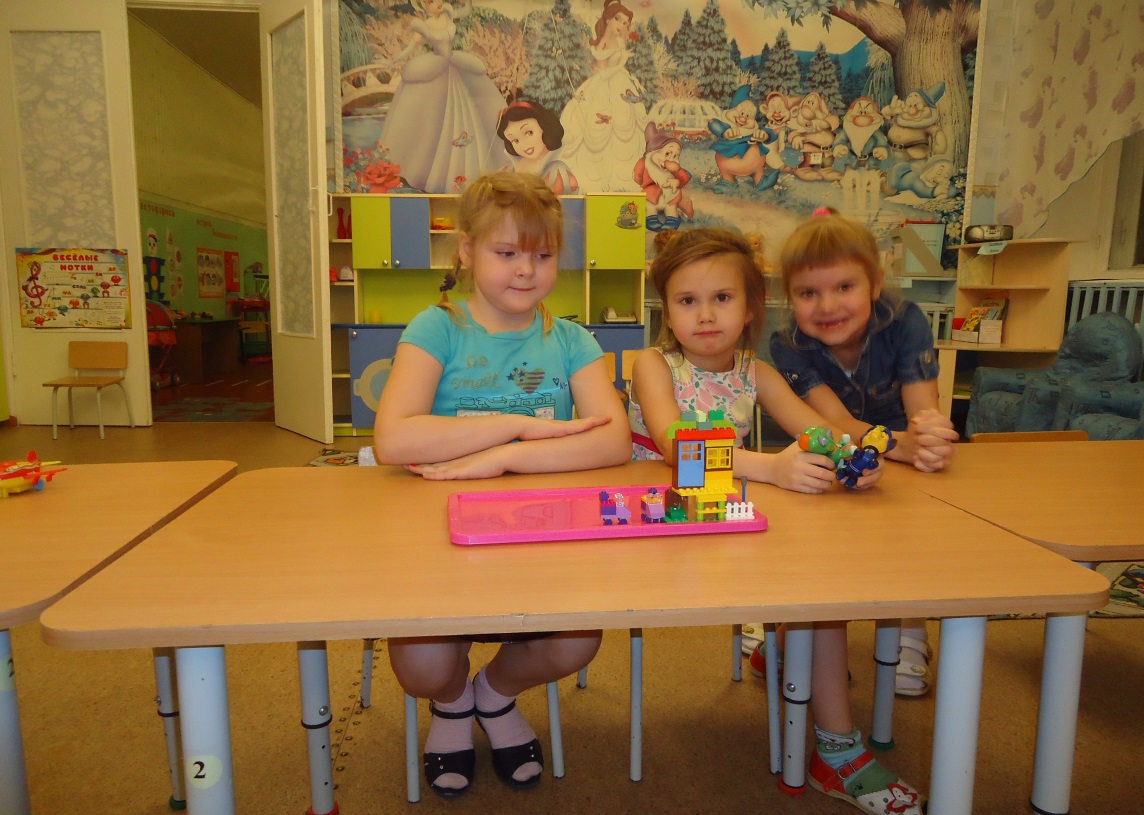 Роботы
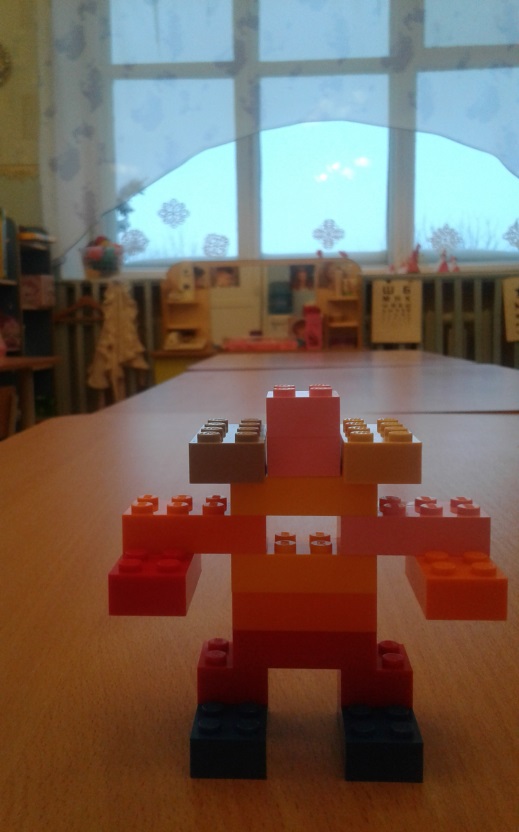 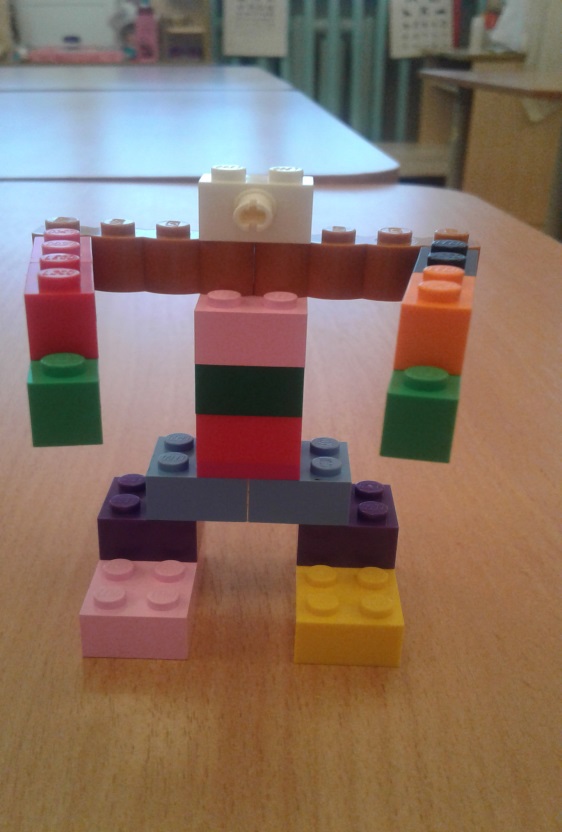 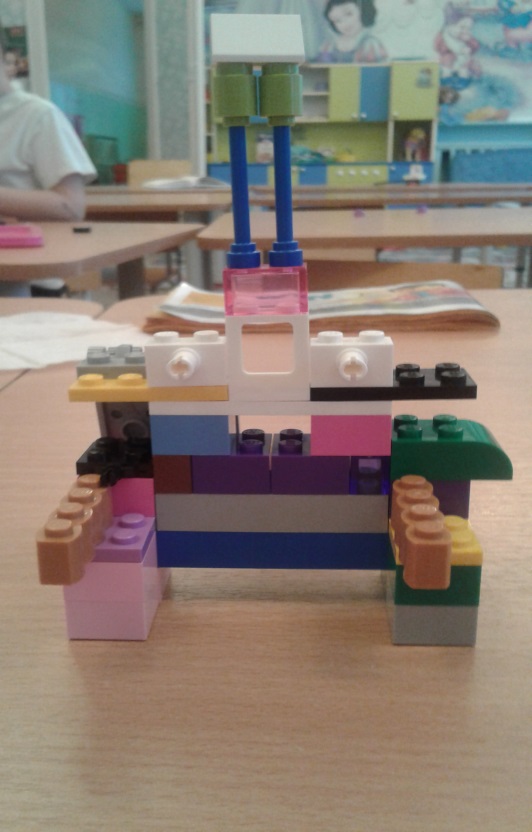 Конструирование – важнейший для дошкольника вид продуктивной деятельности по моделированию как реально существующих, так и придуманных самими детьми объектов.
В ходе своей работы я отметила у детей более высокую заинтересованность в конструктивной деятельности. Ребята активно конструируют, они готовы фантазировать и пробовать творить на любую тему, не боятся создавать что-то новое, все реже стали звучать фразы: «Я не умею» или «Как это сделать?». Уже в ходе обсуждения предстоящей постройки многие дети предлагают варианты конструирования, в самом процессе деятельности общение между ребятами становится более продуктивным и уважительным по отношению друг к другу.
Для детей шашки – это хорошая возможность для развития в ребенке разнообразных качеств, таких как – логическое мышление и памяти дошкольника, интуиции, целеустремленности, умение быстро принимать верные решения и другие важные качества для жизни.
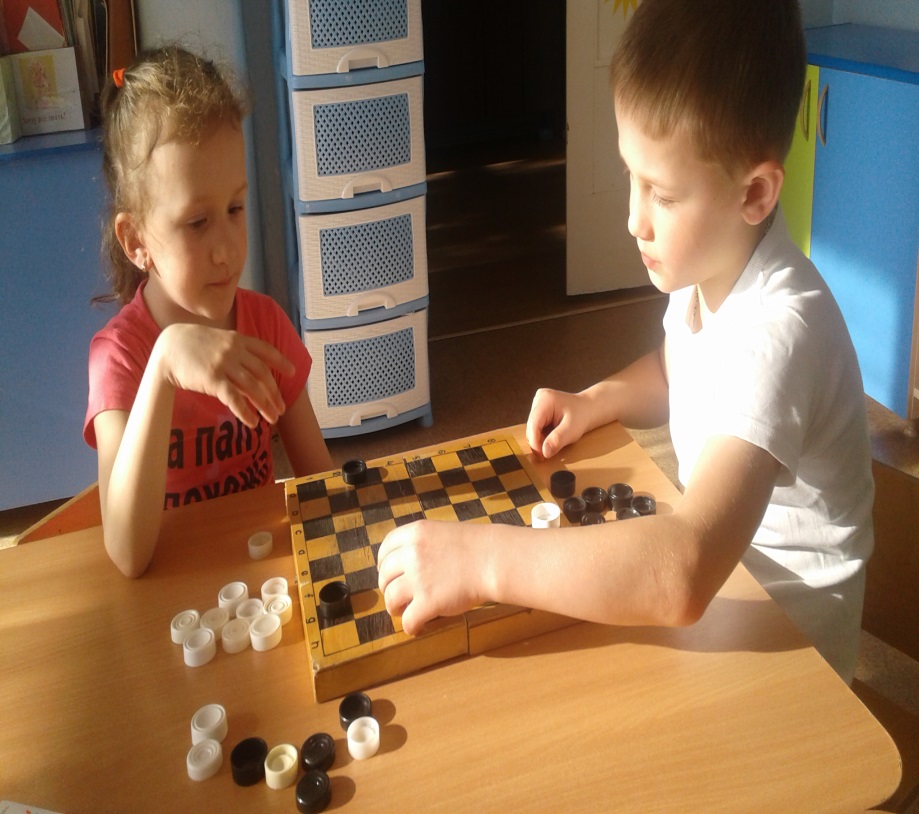 Экологические игры способствуют  не только получению знаний о предметах и явлениях природы, но и формируют навыки бережного и неразрушающего обращения с окружающей природой.Играя,  дети учатся: любить, познавать, беречь и множить.Эти  игры способствуют развитию любознательности.
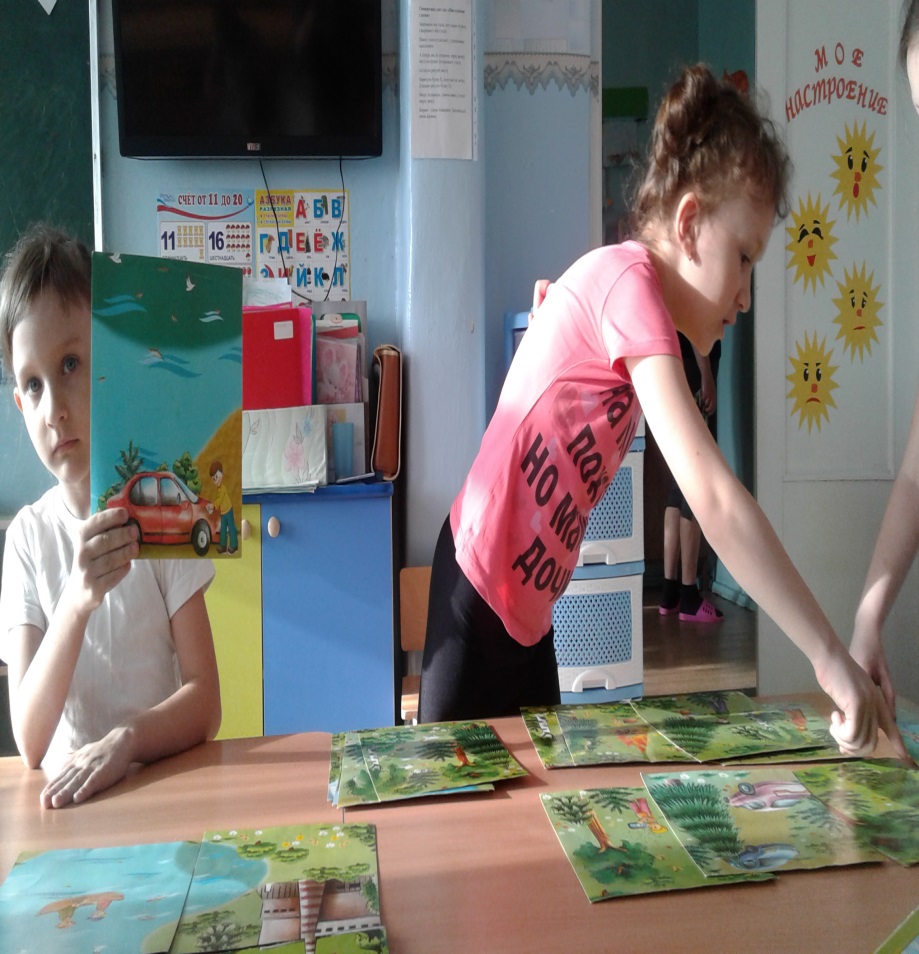 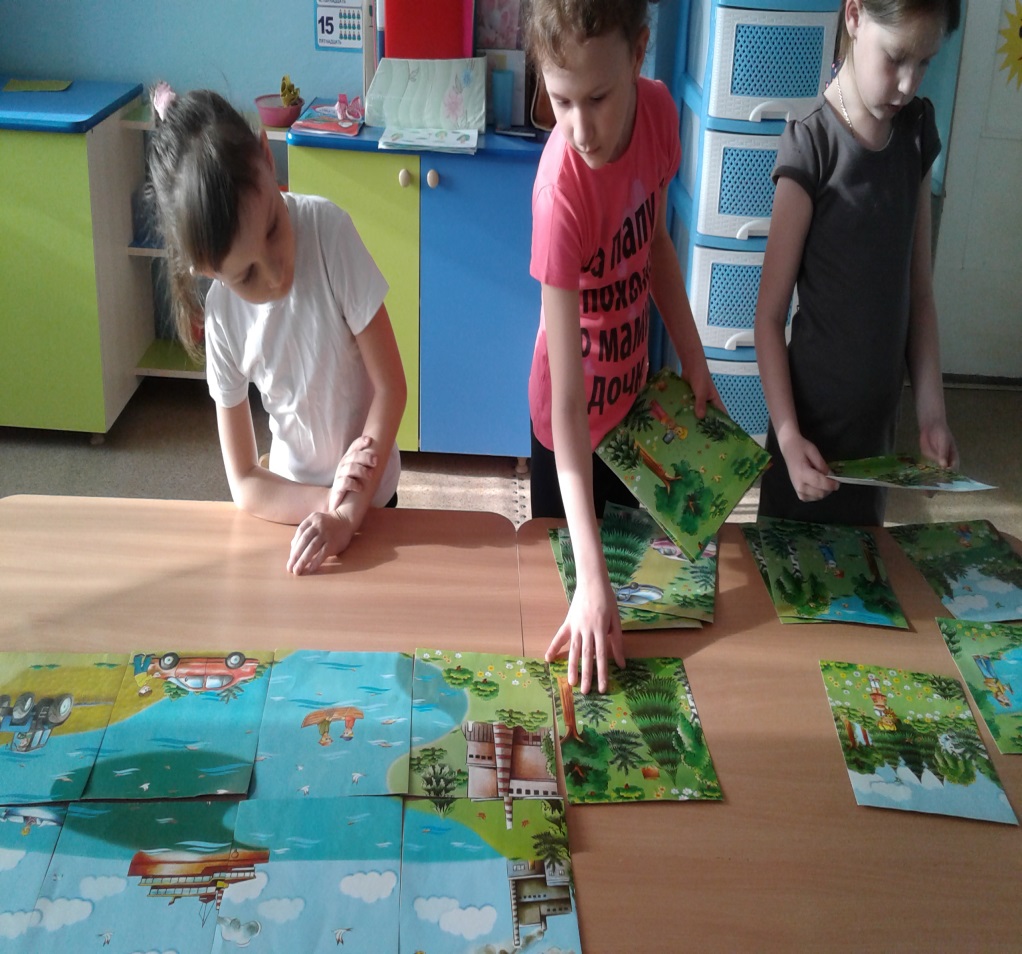 Игра – важнейший спутник детства, в процессе ее дети  начинают подражать взрослым, пробовать свои силы, фантазировать, экспериментировать. Игра предоставляет детям огромные возможности для физического, эстетического и социального развития
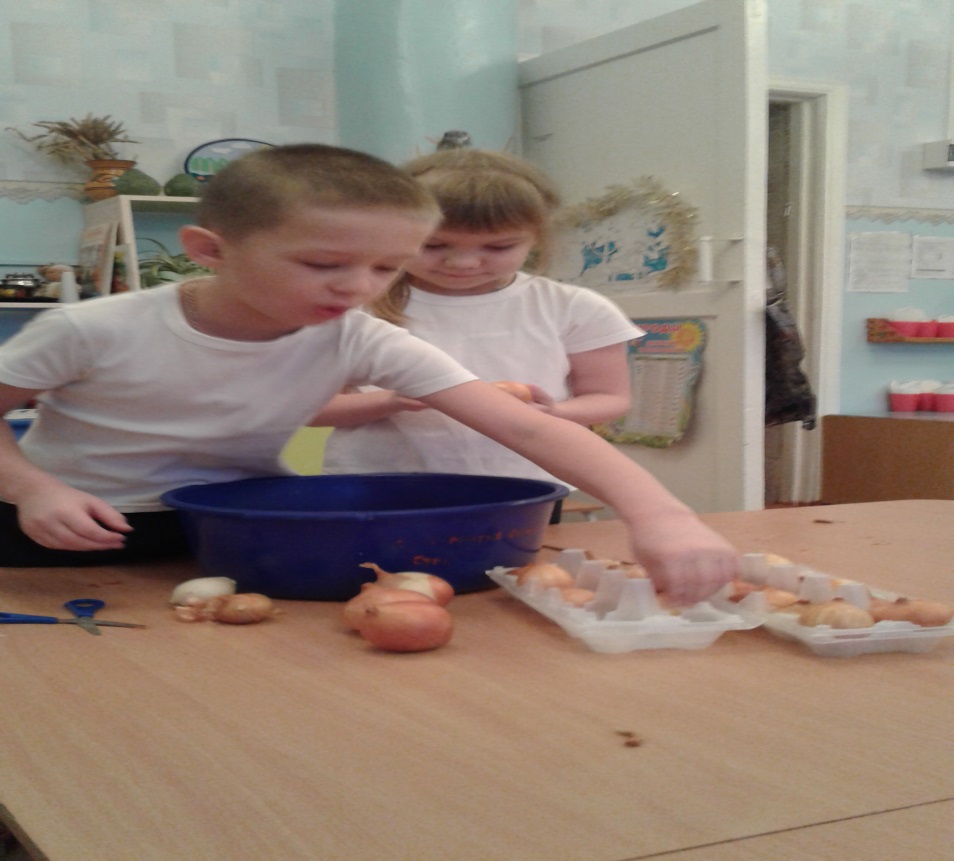 «Развитие познавательного интереса к русской народной культуре у детей старшего дошкольного возраста».
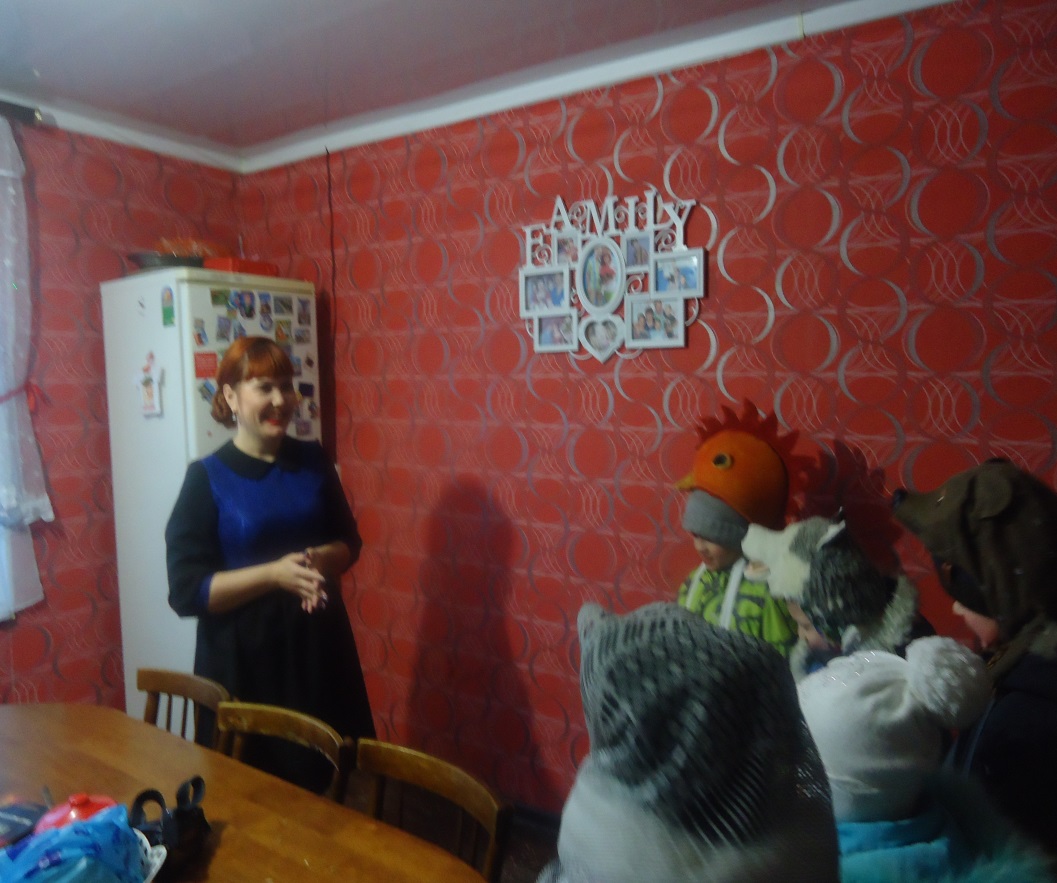 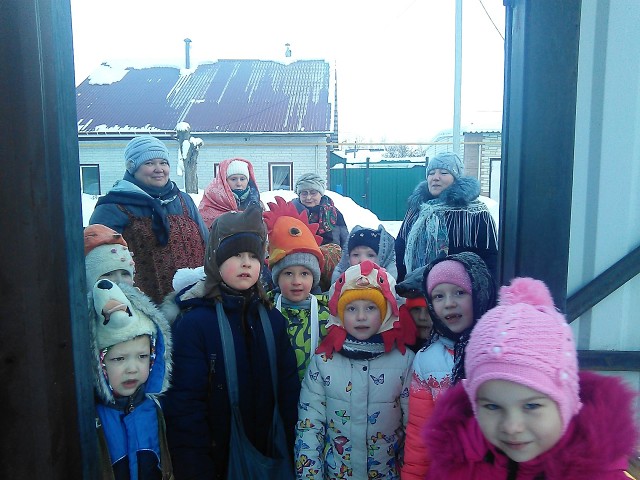 Рождество для детей-это интересные колядки.  Мы выучили с детьми колядки, щедровки и пошли  поздравлять  родных-бабушку с дедушкой или тетю, крестных.
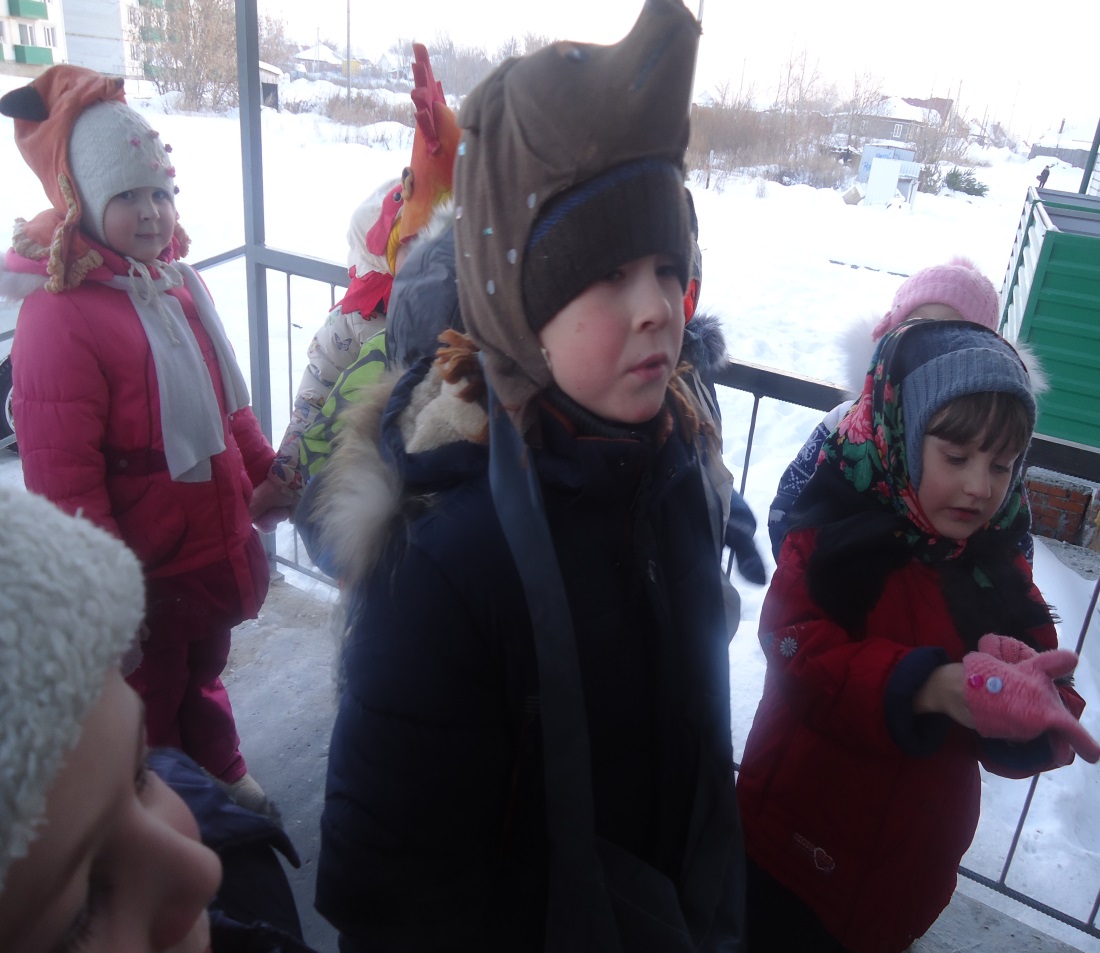 Коляда, коляда, ты подай нам пирога,Или хлеба ломтину, Или курочку с хохом,Петушка с гребешком!
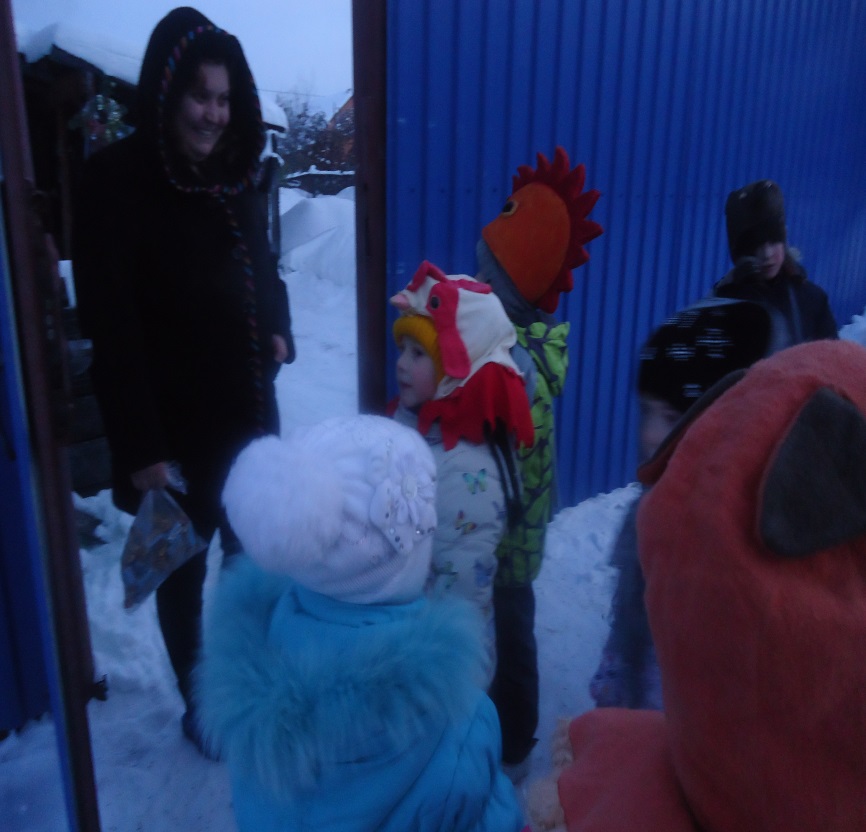 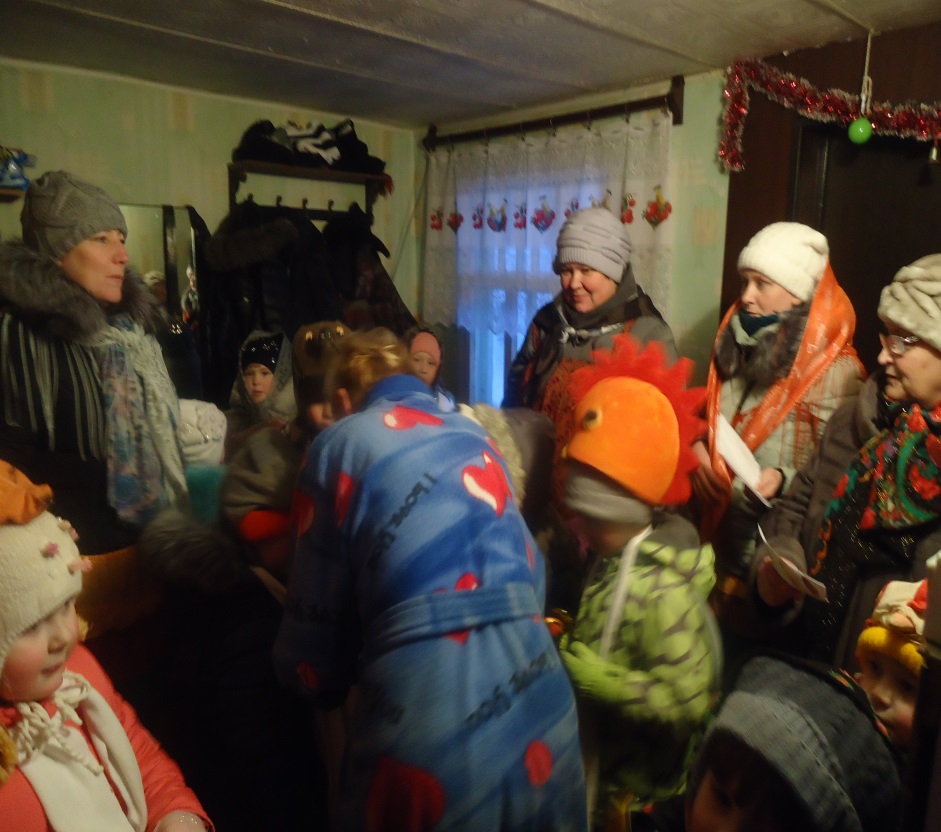 14 ноября по-народному календарю – праздник встречи зимы и проводов осени.
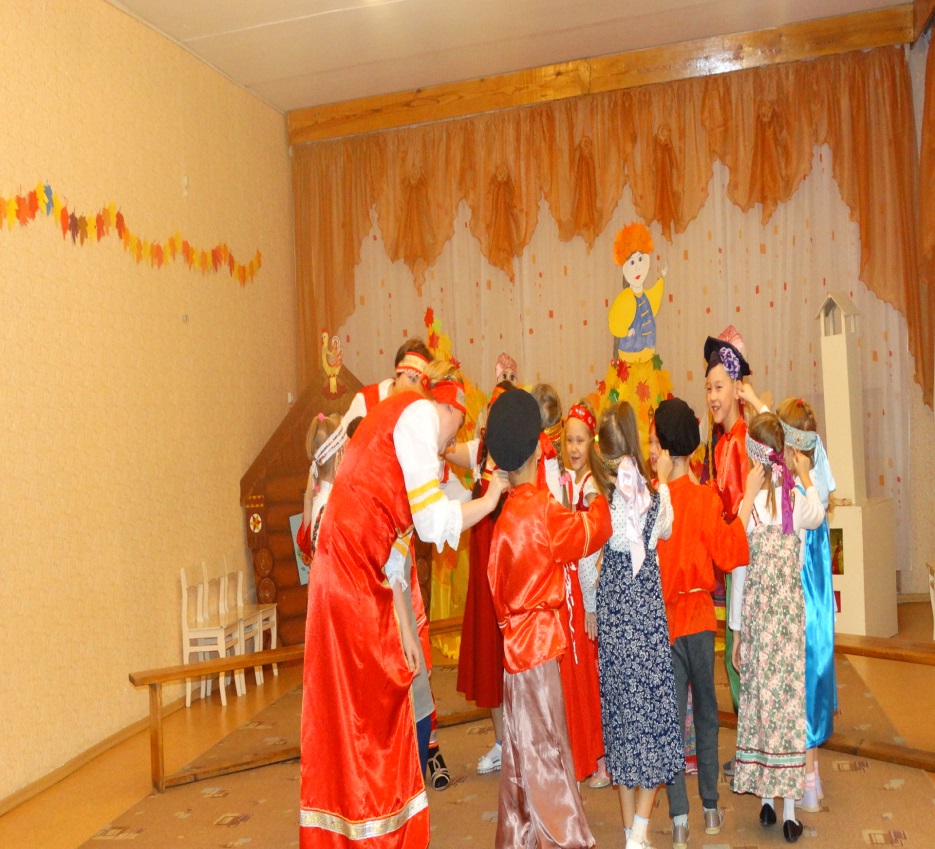 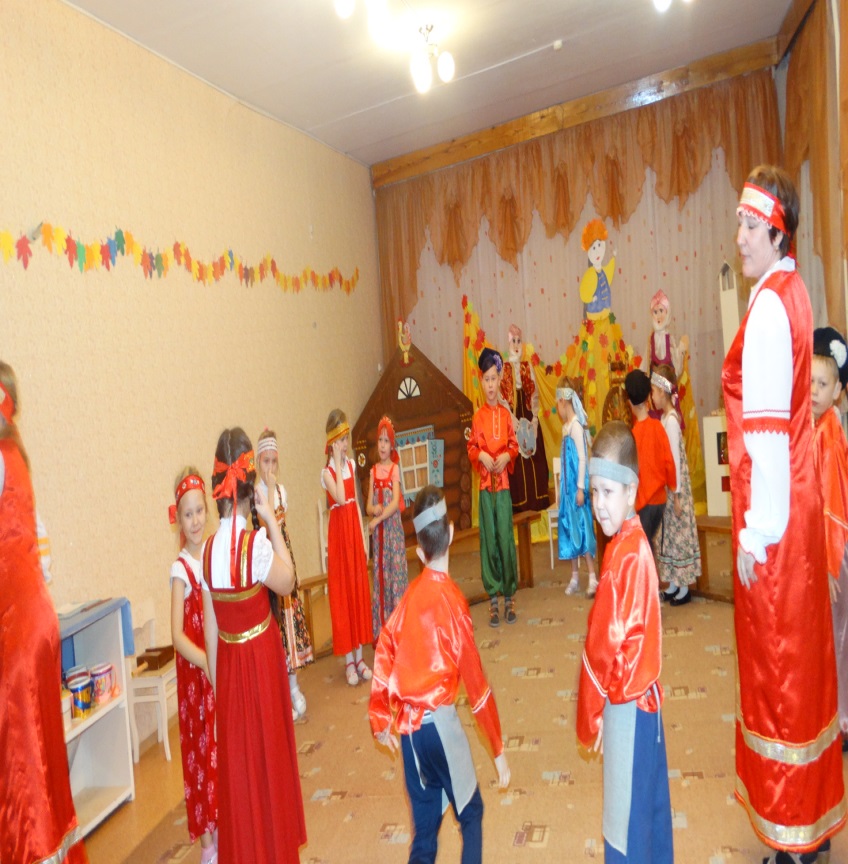 Раньше говорили: «Кузьминки – об осени поминки». Русский народ считал святых братьев Кузьму и Демьяна (Косму и Дамиана) покровителями кузнецов и женщин – рукодельниц.
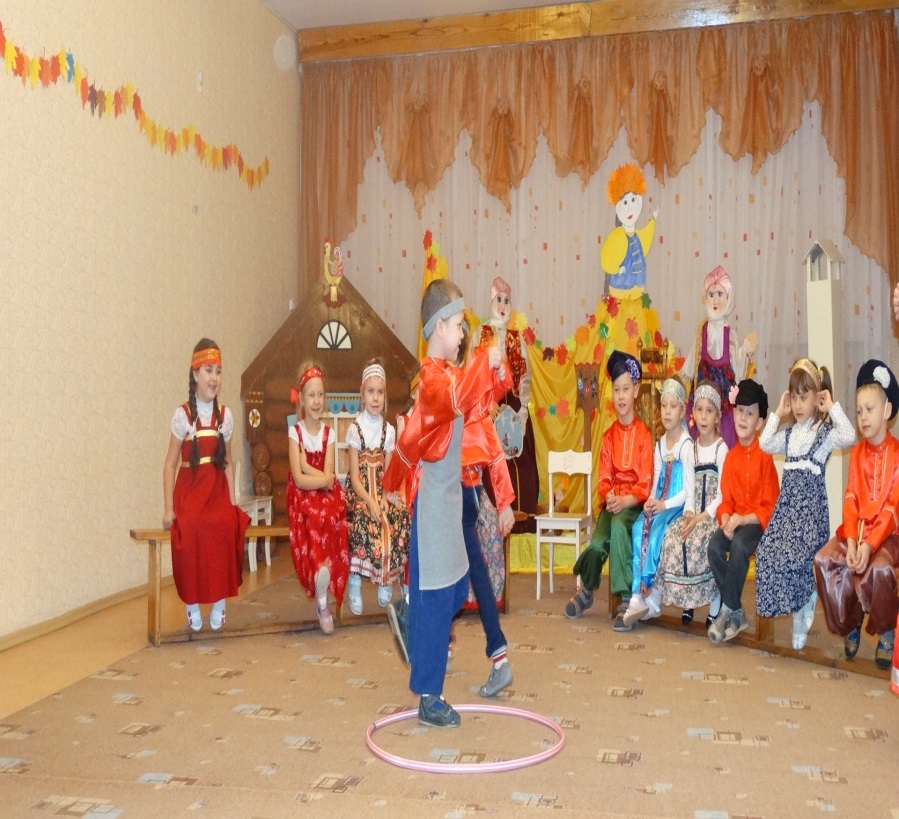 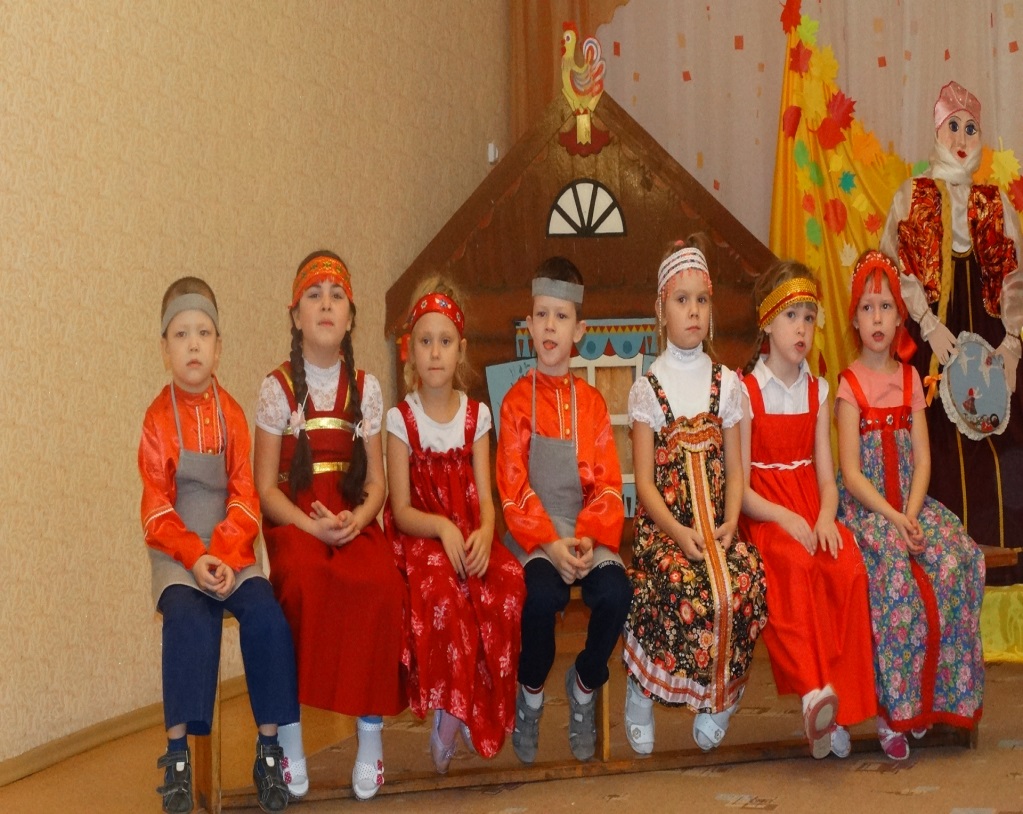 Экскурсия Курья - Шадриха
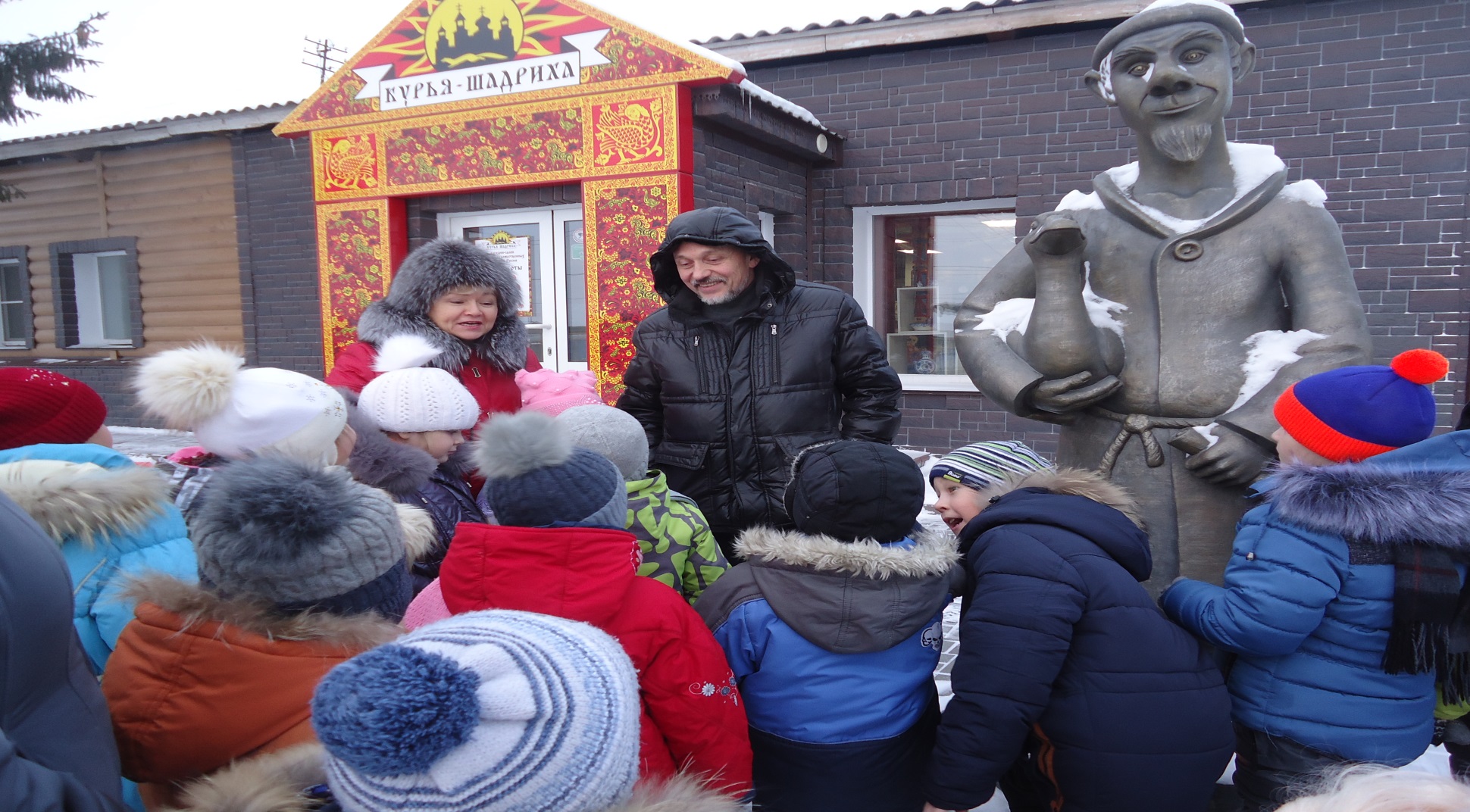 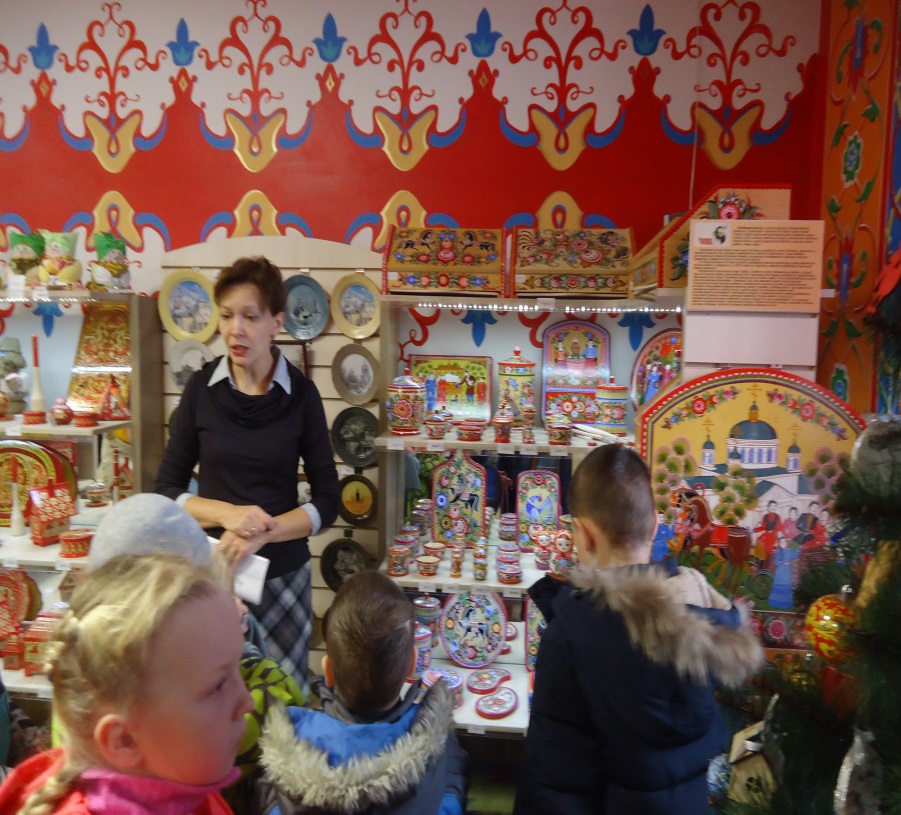 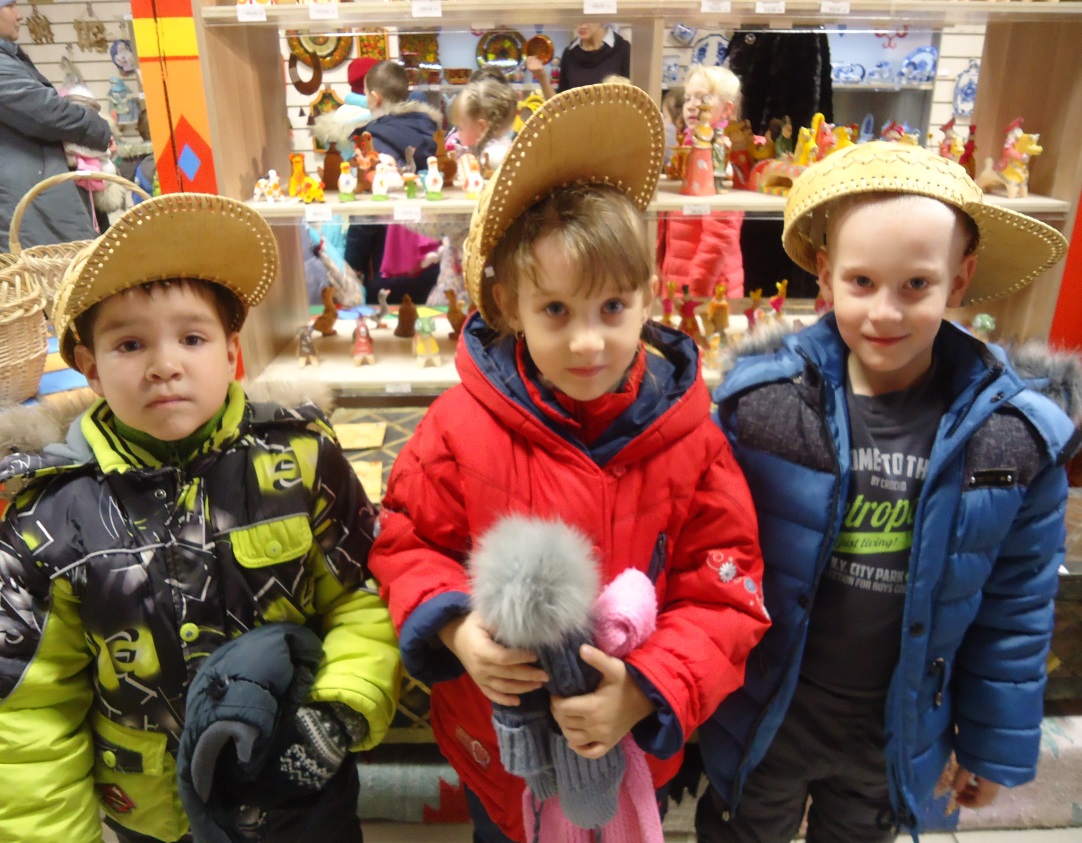 4.
У-У-У! Летит машина.Разбегайся, детвора!Здесь спасателей командаНа пожар спешит с утра.
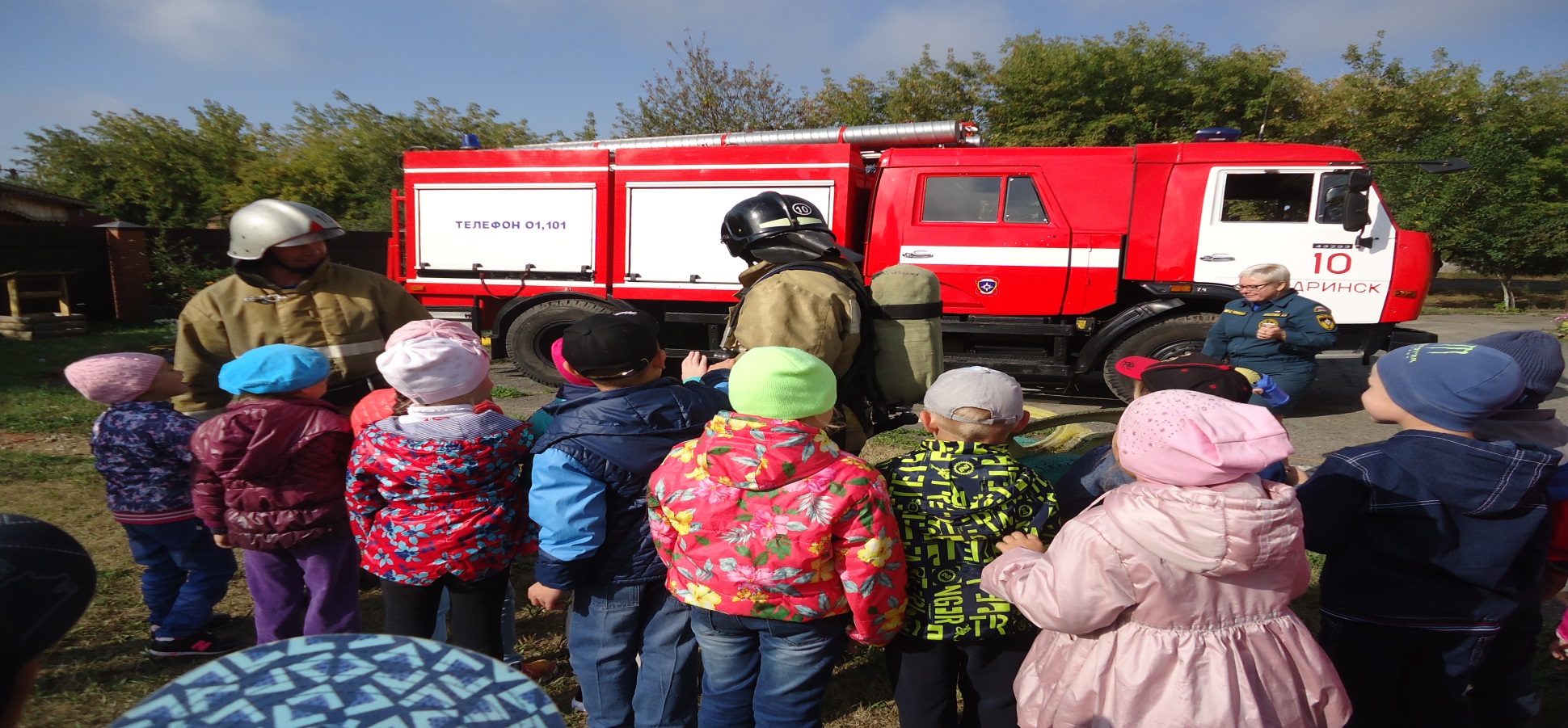 И в беду попавшим людямСможем мы помочь,Ведь с огнём бороться будемСмело день и ночь!
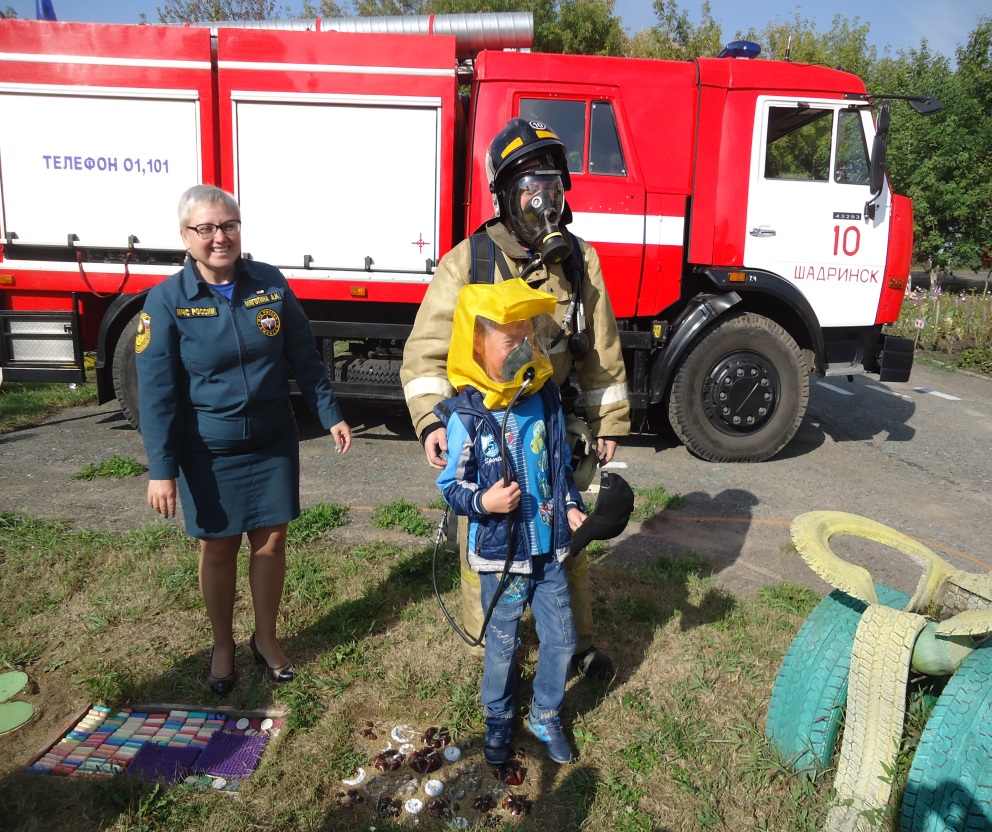 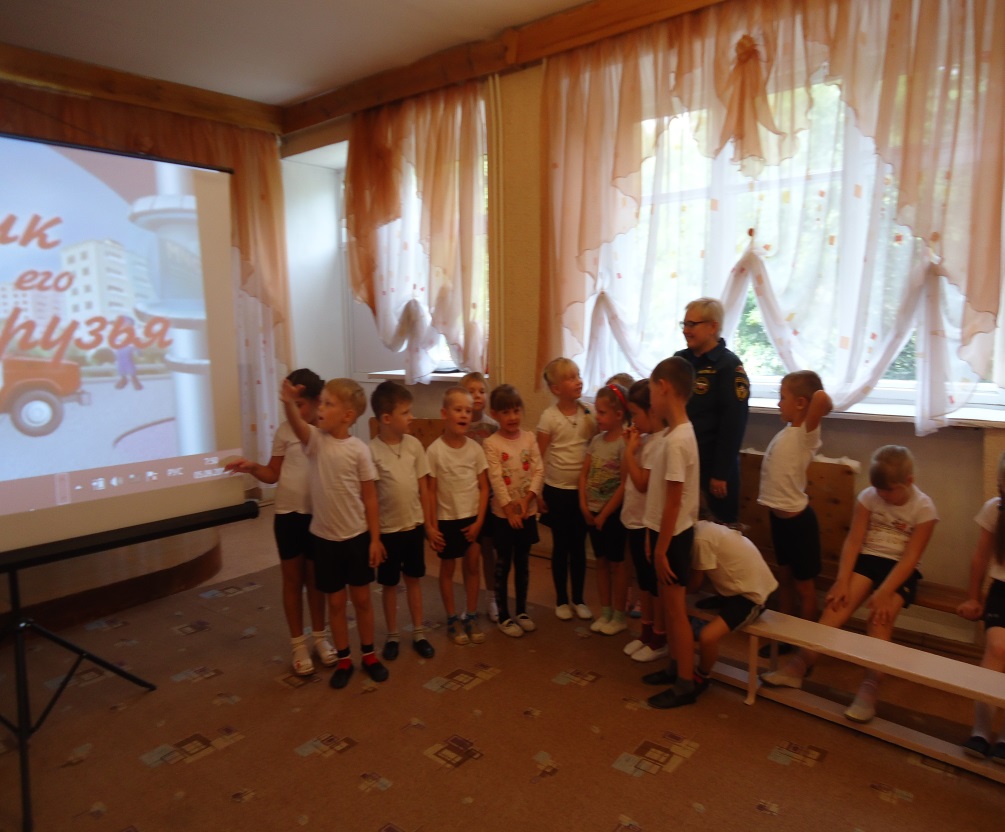 «Все начинается с мамы»
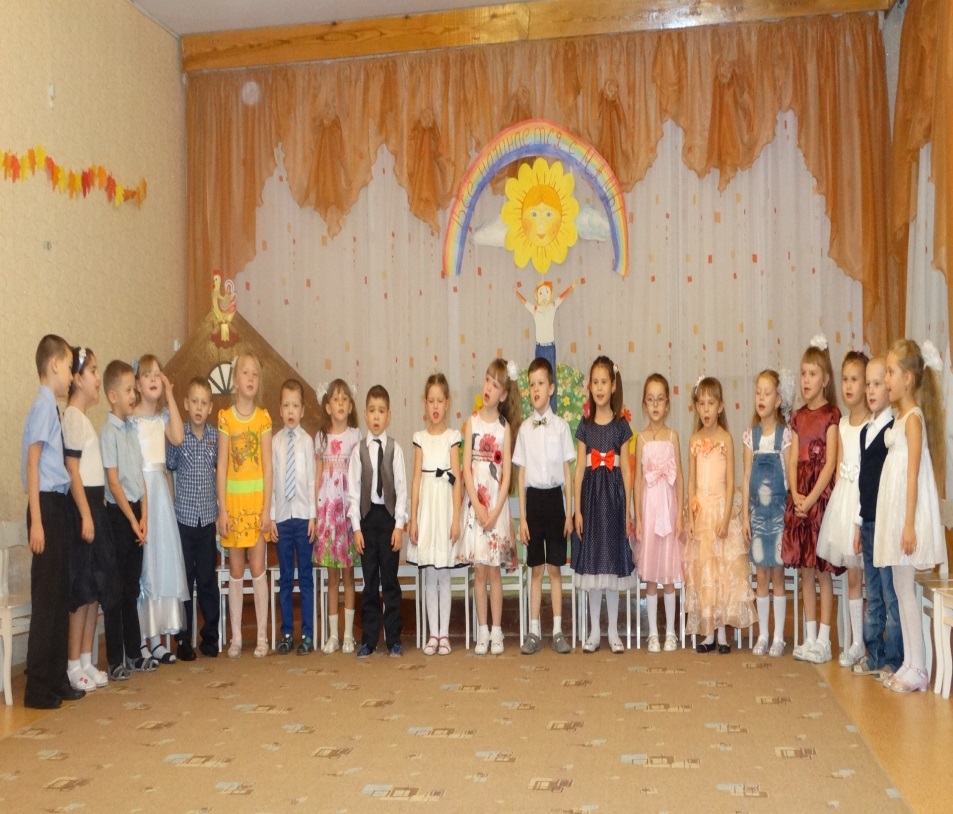 Участие в городском конкурсе детского фольклорного фестиваля «Шадринские гусельки»
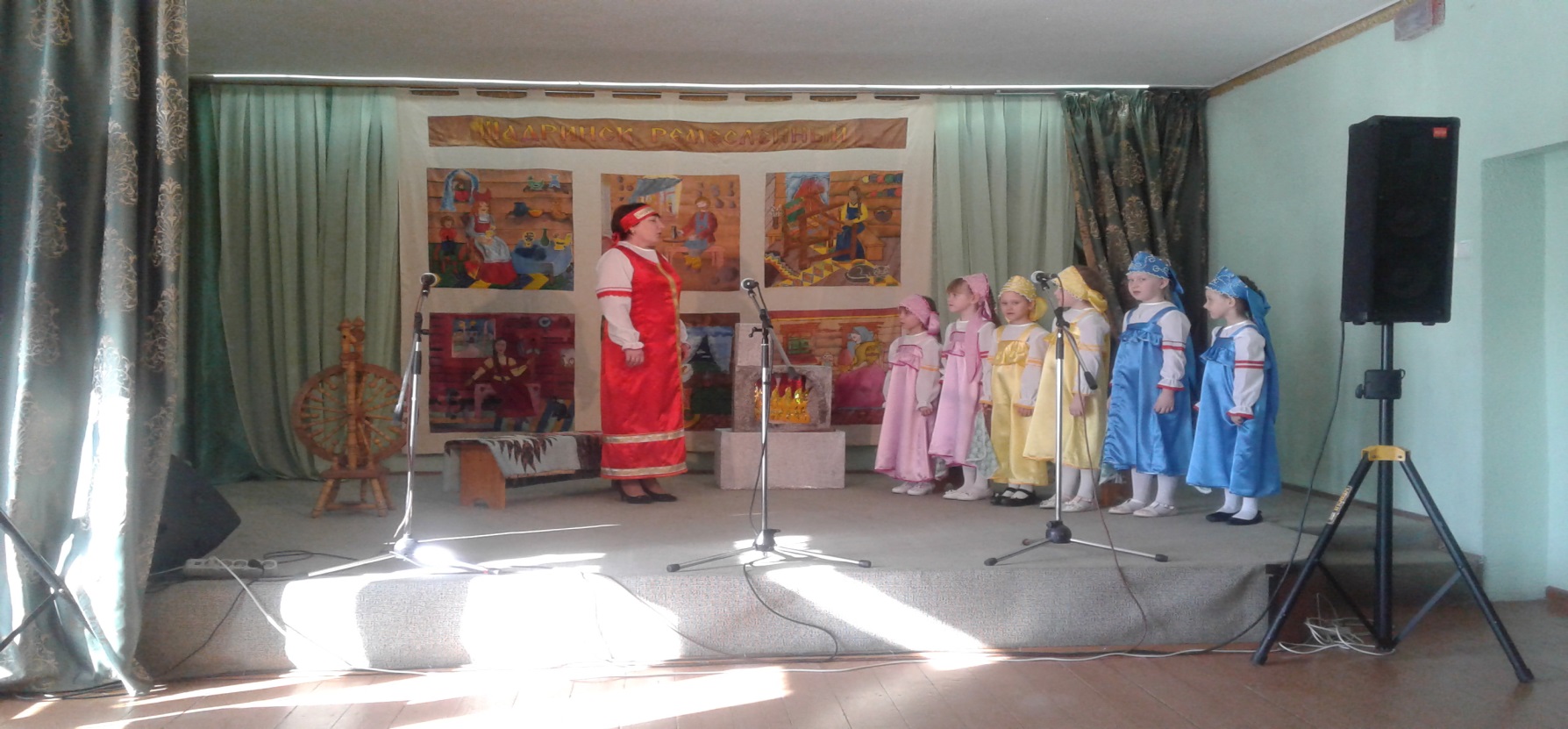 Очень часто за событиями и за суматохой днейСтарины своей не помним, забываем мы о ней.И хотя, более привычны,  нам полеты на луну,Вспомним русские обычаи, вспомним нашу старин
Участие в городском военно-спортивном празднике «Красив в строю, силен в бою», посвященному празднику «9мая-День победы»
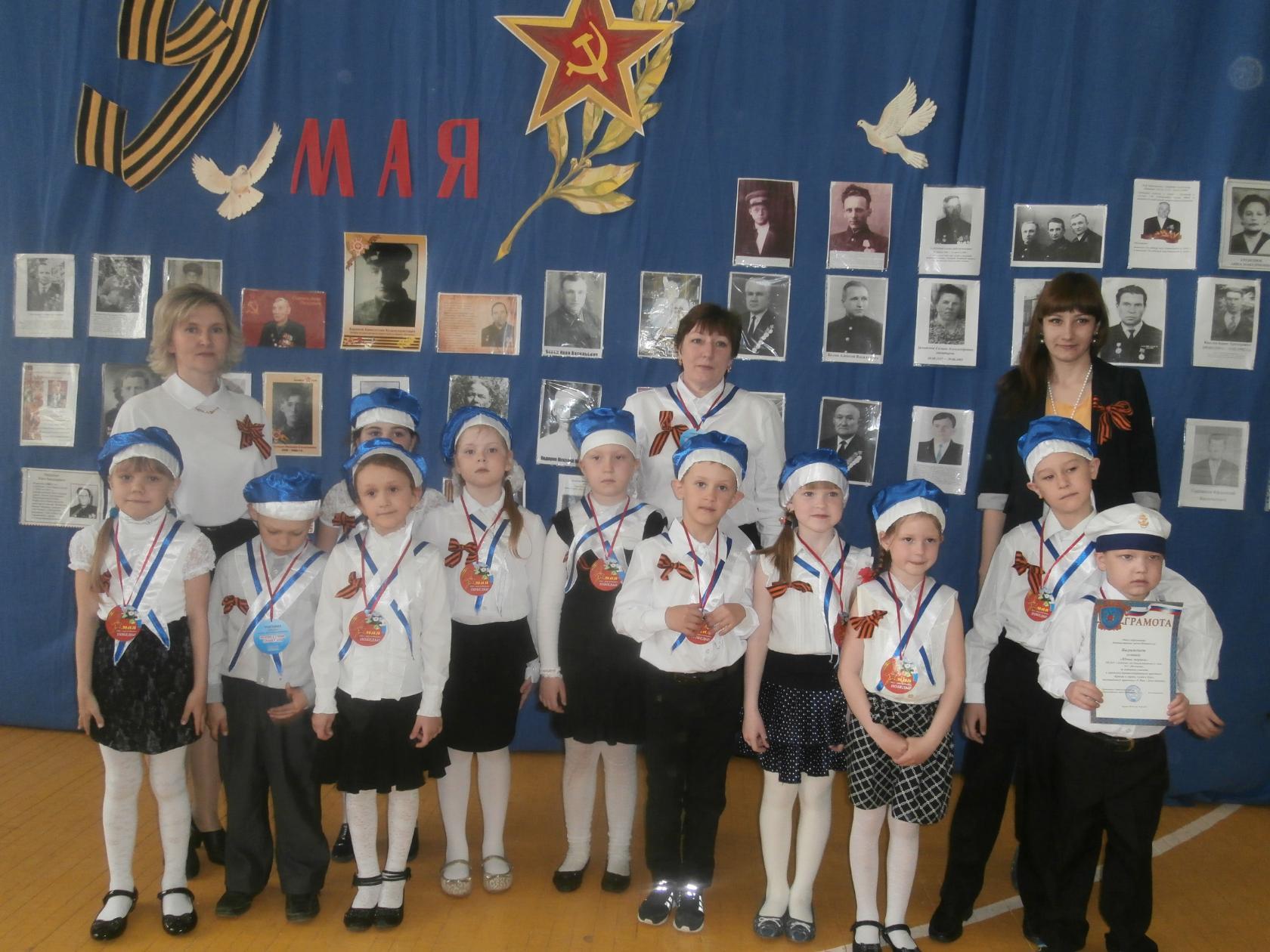 Грамоты за участие в конкурсах
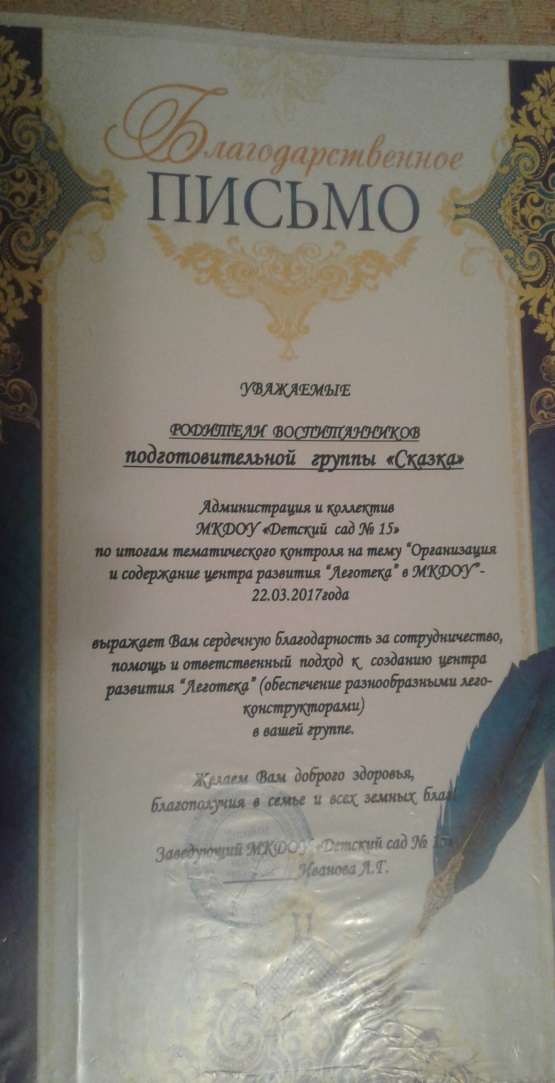 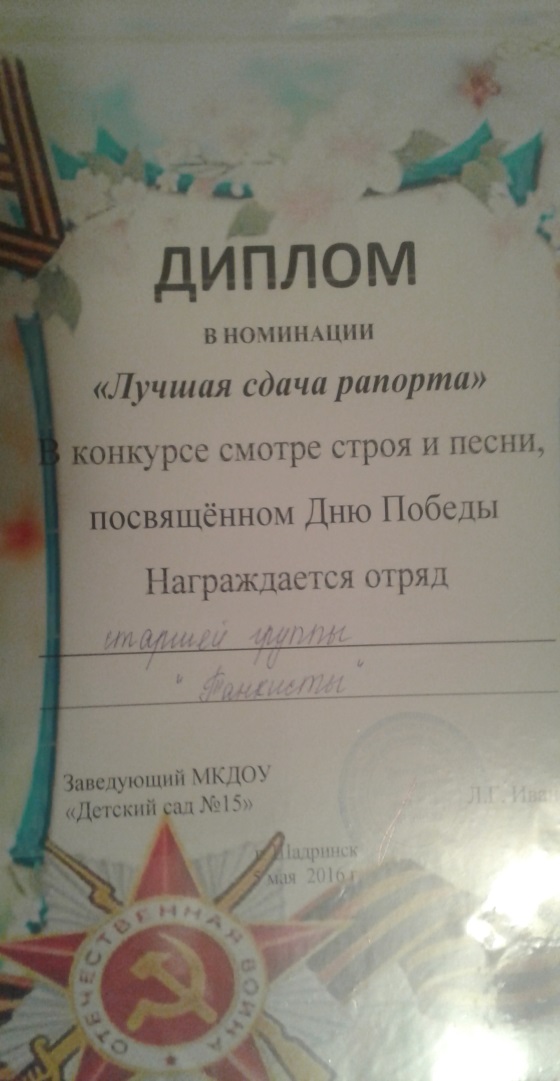 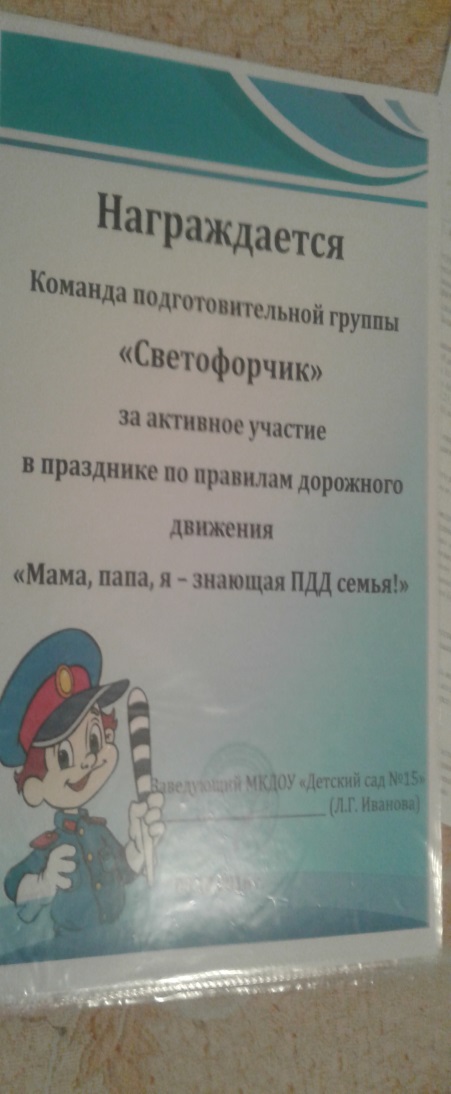 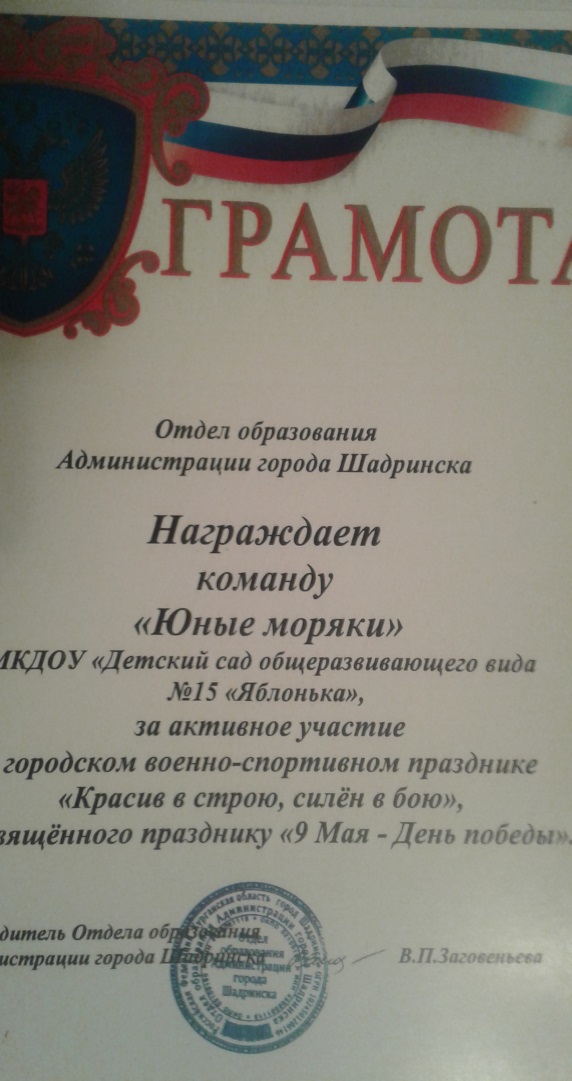 Мальчишек, девчонок любить не устану, для них самой лучшей на свете я стану. Чтоб жили как в сказке ребята на свете, чтоб счастливы были и веселы дети. Для этого надо чуть-чуть постараться, немного самою ребёнком остаться!
Спасибо за внимание!